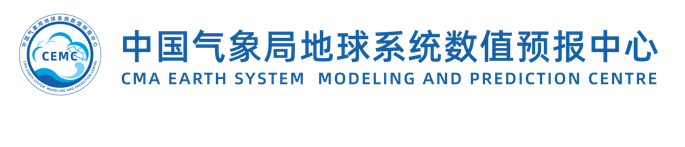 Comparisons of PARMIO with Other Modeling Activities
Fuzhong Weng and Lingli He
CMA Earth System Modeling and Prediction Centre
2022 ISSI Meeting on a reference quality model for surface emissivity and backscattering from the microwave to the infrared
Satellite Data Assimilated in CMA-GFS through ARMS
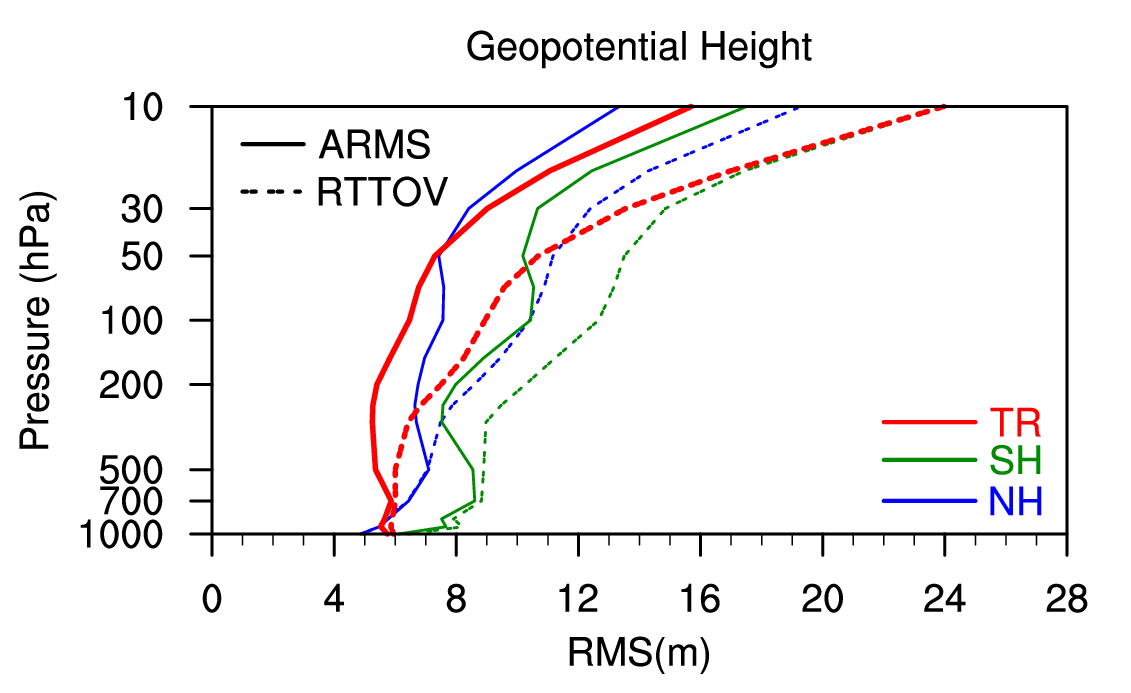 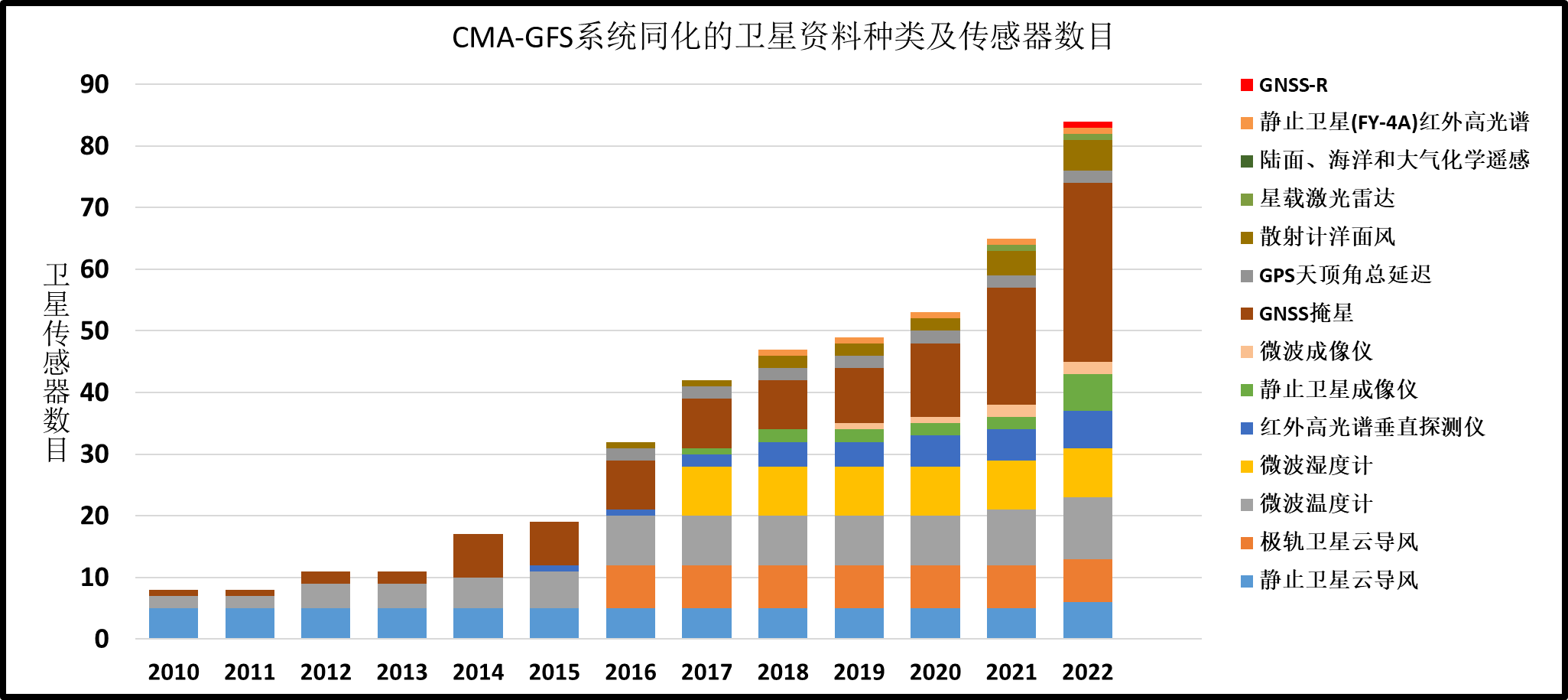 ARMS has been successfully integrated into CMA-GFS 4dvar system and is supporting all IR and MW data assimilation.
ARMS significantly reduces the errors in the analysis field of  the geopotential height
The impacts on the global forecasts are being evaluated
2
Advanced Radiative Transfer Modeling System (ARMS)
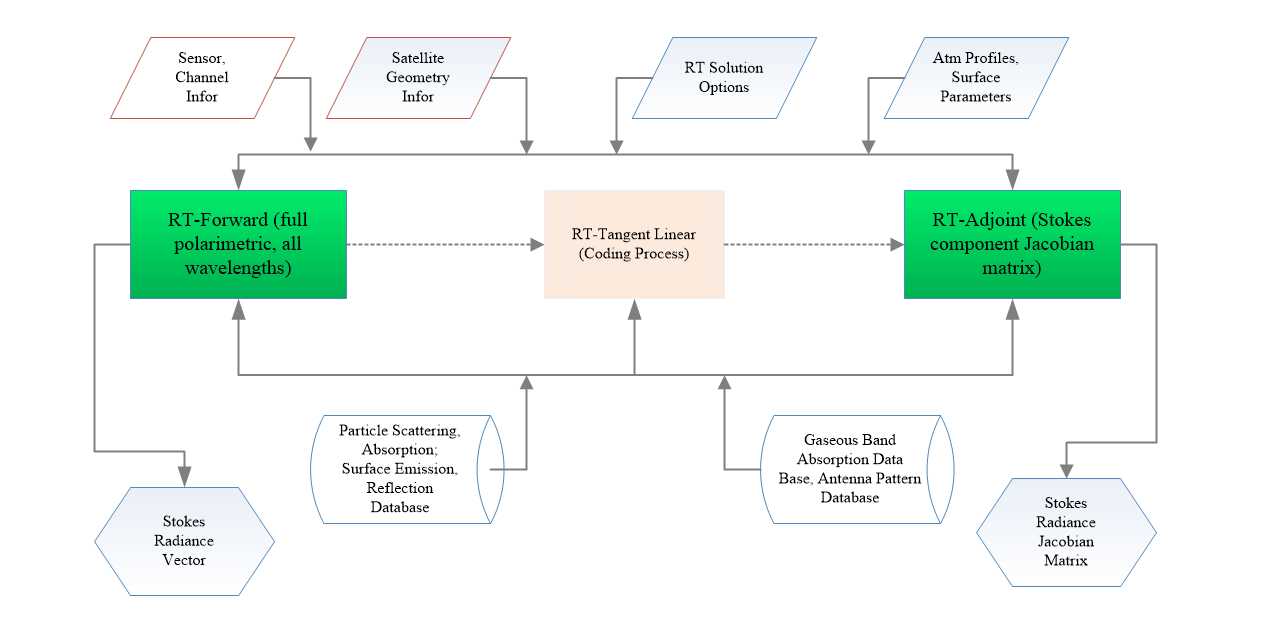 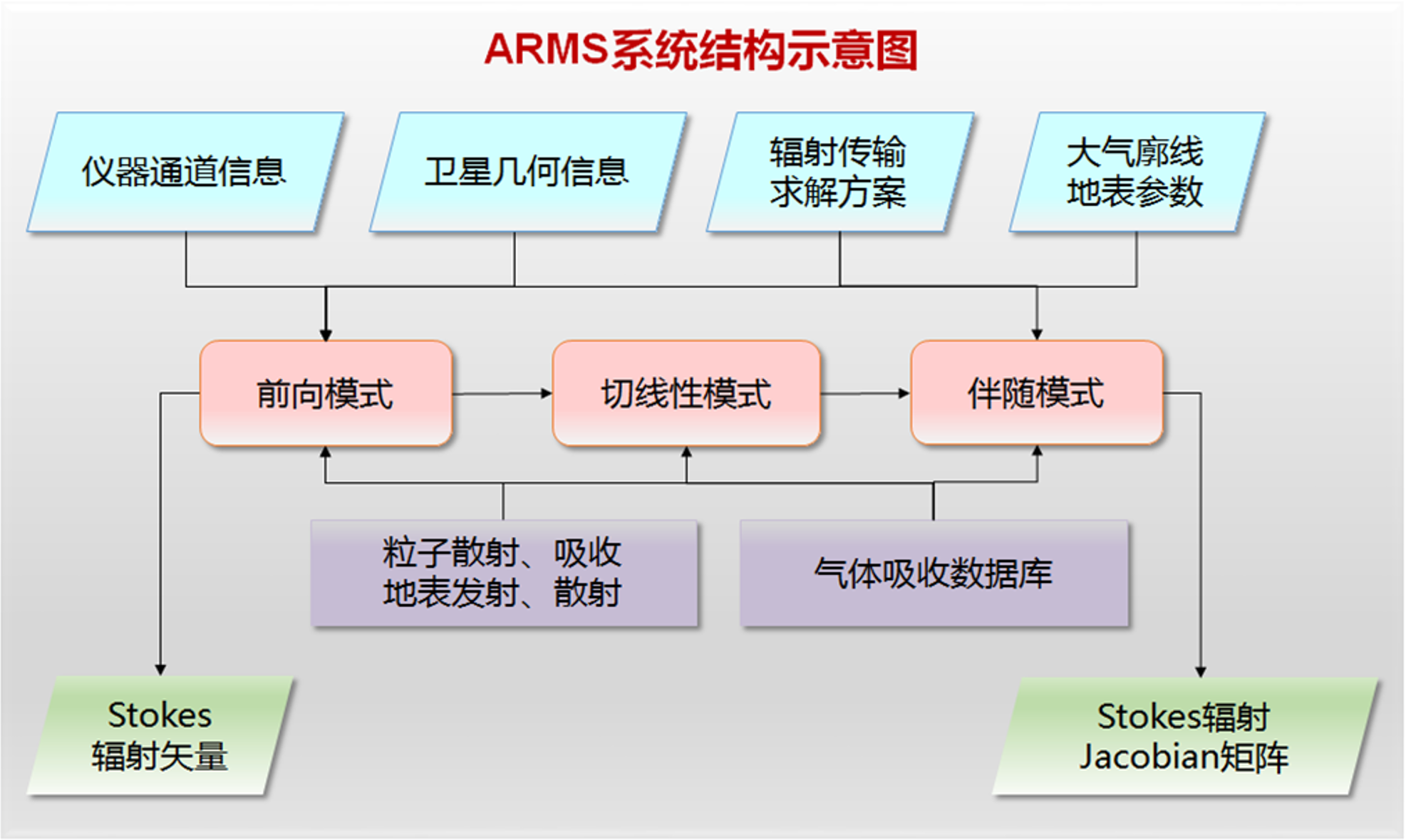 ARMS Special Features:
RT Solvers:  ADA, P2S, VDISORT
Gas Absorption: SRF integrated absorption coefficients
Scattering LUT: Aerosols-T-matrix, Ice-DDA, Liquid-Mie
Surface Boundary: Emissivity and Reflectivity Matrices
Weng, F., X. Yu, Y. Duan, J. Yang, and J. Wang, 2020: Advanced Radiative Transfer Modeling System (ARMS): A new-generation satellite observation operator developed for numerical weather prediction and remote sensing applications. Adv. Atmos. Sci., 37(2), https://doi.org/10.1007/s00376-019-9170-2
3
ARMS Modular Function
Atmospheric gaseous absorption 
Band absorption coeff  trained by LBL spectroscopy data with sensor response functions 
Variable gases (e.g. H2O, CO2, O3) . 
Zeeman splitting effects near 60 GHz
Cloud/precipitation scattering and emission
Fast LUT optical models at all phases including non-spherical ice particles
Gamma size distributions
Aerosol scattering and emission
Types: dust, sea salt, organic/black carbon
Lognormal distributions   
Surface emissivity/reflectivity 
Two-scale ocean emissivity and reflectivity model
Geometrical optics for infrared  ocean emissivity 
Land microwave emissivity model
Land infrared emissivity data bases 
Radiative transfer schemes 
Advanced Doubling and Adding (ADA)
Polarized Two Stream (P2S)
Vector Discrete Ordinate Radiative Transfer (VDISORT) 
Tangent Linear and Adjoint
4
[Speaker Notes: .]
Vector Radiative Transfer Model
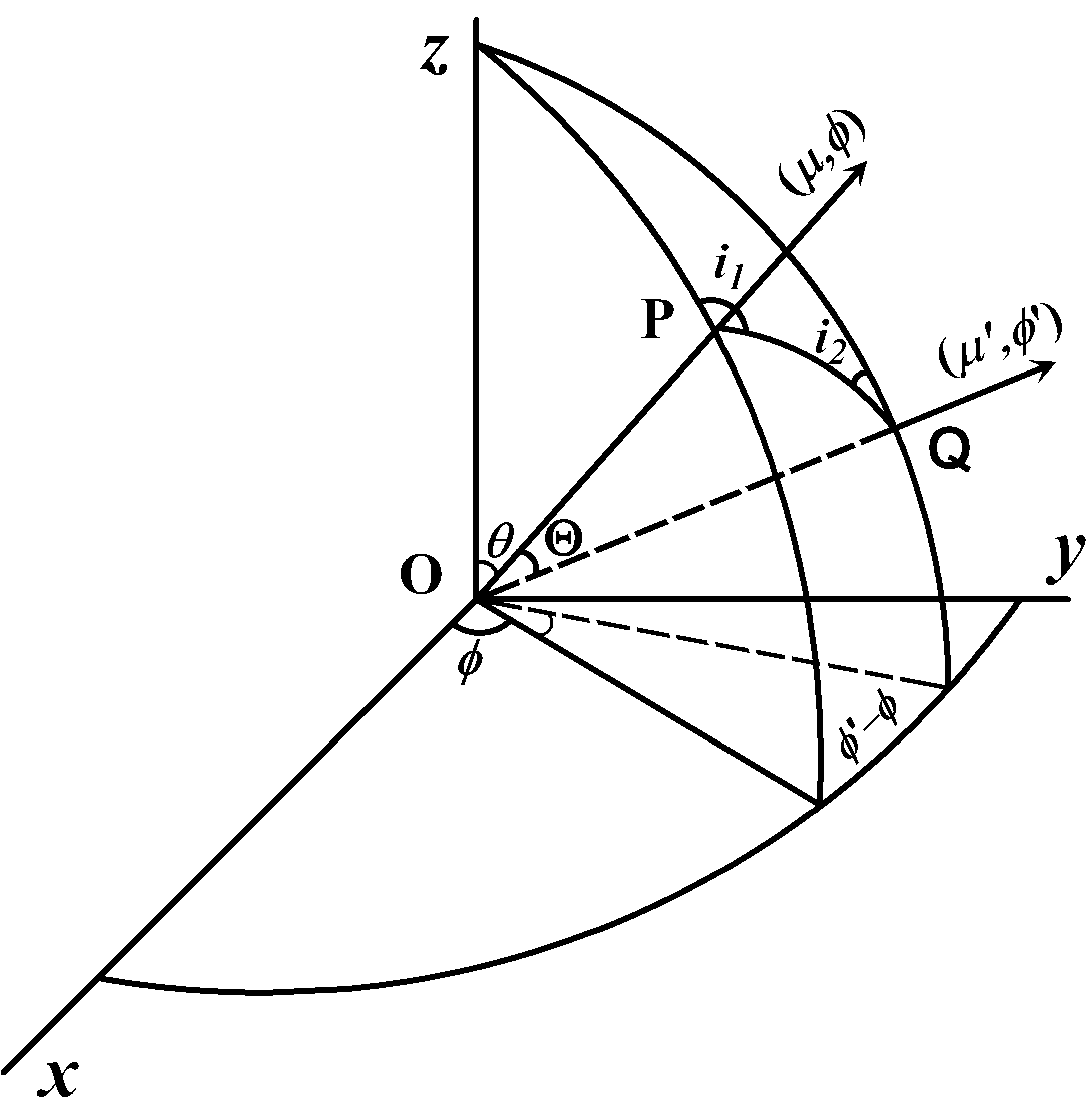 Advanced Double and Adding (ADA)
Polarization Two Stream  Approximation (P2S)
Line by Line Radiative Transfer Model (LBLRTM)
Vector DISORT (VDISORT)
The scattering phase matrix (or Mueller matrix), S  is defined in the scattering plan (POQ). But the incoming and outgoing radiations are defined in POZ and QOZ plans respectively.
5
Radiative Transfer Lower Boundary Conditions
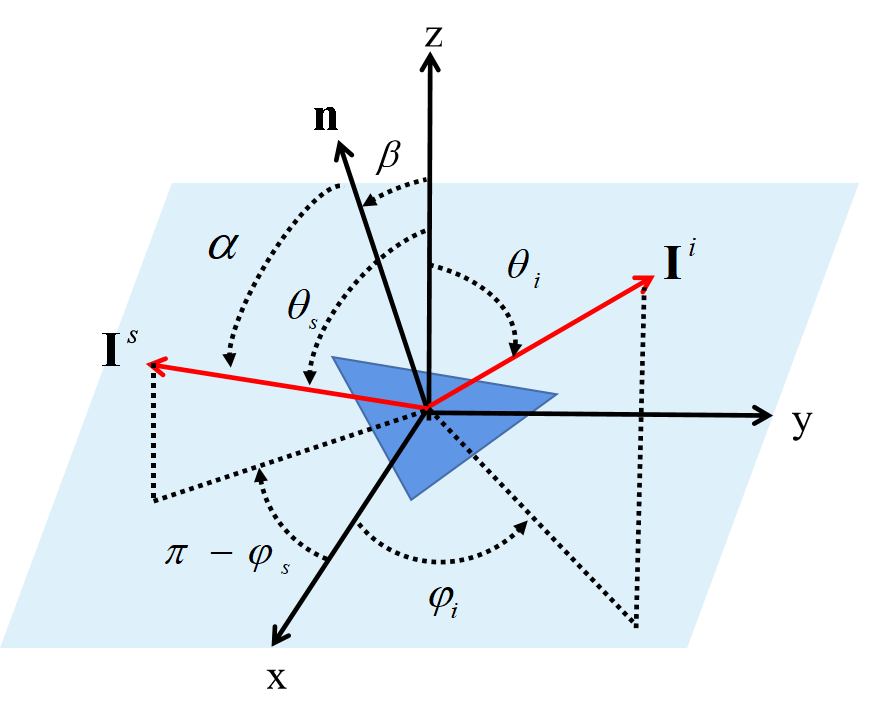 polarized BRDF matrix:
Stokes Emissivity Vector:
6
Two-Scale ocean Roughness Model (TSRM)
Radiometer
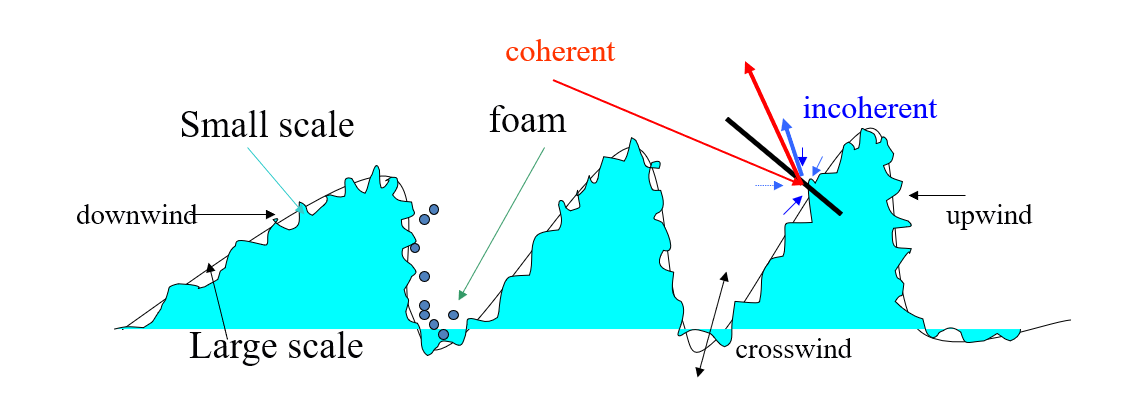 Reflectometer
Scatterometer
,
The large-scale roughness is generated by gravity waves and whereas small irregularities are affected by capillary waves. There are coherent reflection and incoherent scattering associated with the waves in both scales. The coherent scattering for the large scale based on geometric optics.  The small-scale roughness has both coherent and incoherent scattering and can be simulated by small perturbation model (SPM). In general, TSRM is valid for small to medium incident angles and a wide range of wind speeds.
Ocean Spectrum: Modified Durden Vessecky (1991)
Permittivity: Liu and Weng:(2011)
Cutoff wavenumber :Guissad (1987）
Foam: Monaha (1986)
Foam Emissivity: Stogryn Foam (1972)
Hydrodynamic modulation, Reece (1978)
5GHz
37GHz
1GHz
89GHz
12GHz
7
[Speaker Notes: 双尺度粗糙度理论将洋面模拟为由大尺度和小尺度的波组成，小尺度波叠加在大尺度波上。大尺度波的散射使用几何光学进行模拟，小尺度波的散射使用Bragg散射模拟。选择双尺度粗糙度理论是因为我们想要发展一个具有较宽微波适用频段的洋面BRDF，以实现不同星载仪器的应用。]
Ocean Permittivity Models
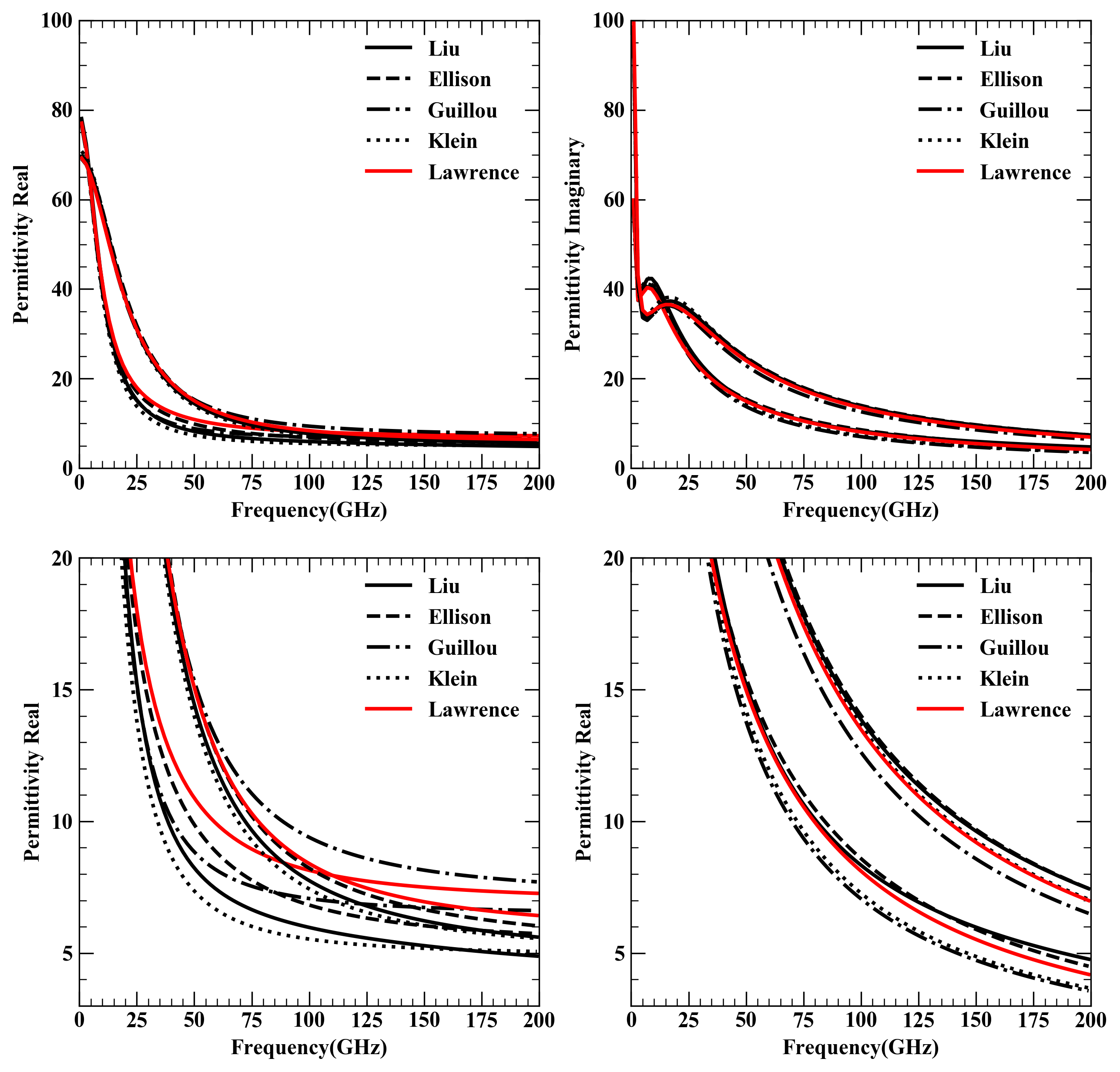 Single Debye Model（<10GHz）



Double Debye Model（>10GHz）
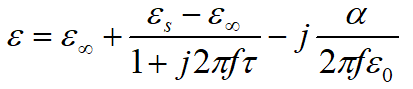 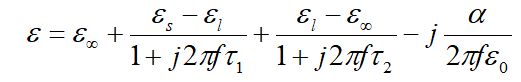 Klein model works well at lower frequencies (<10 Ghz)
Liu and Klein models are closer at lower frequencies
8
K < Kj
K >Kj
Modified Durden-Vesecky Ocean Roughness Spectrum
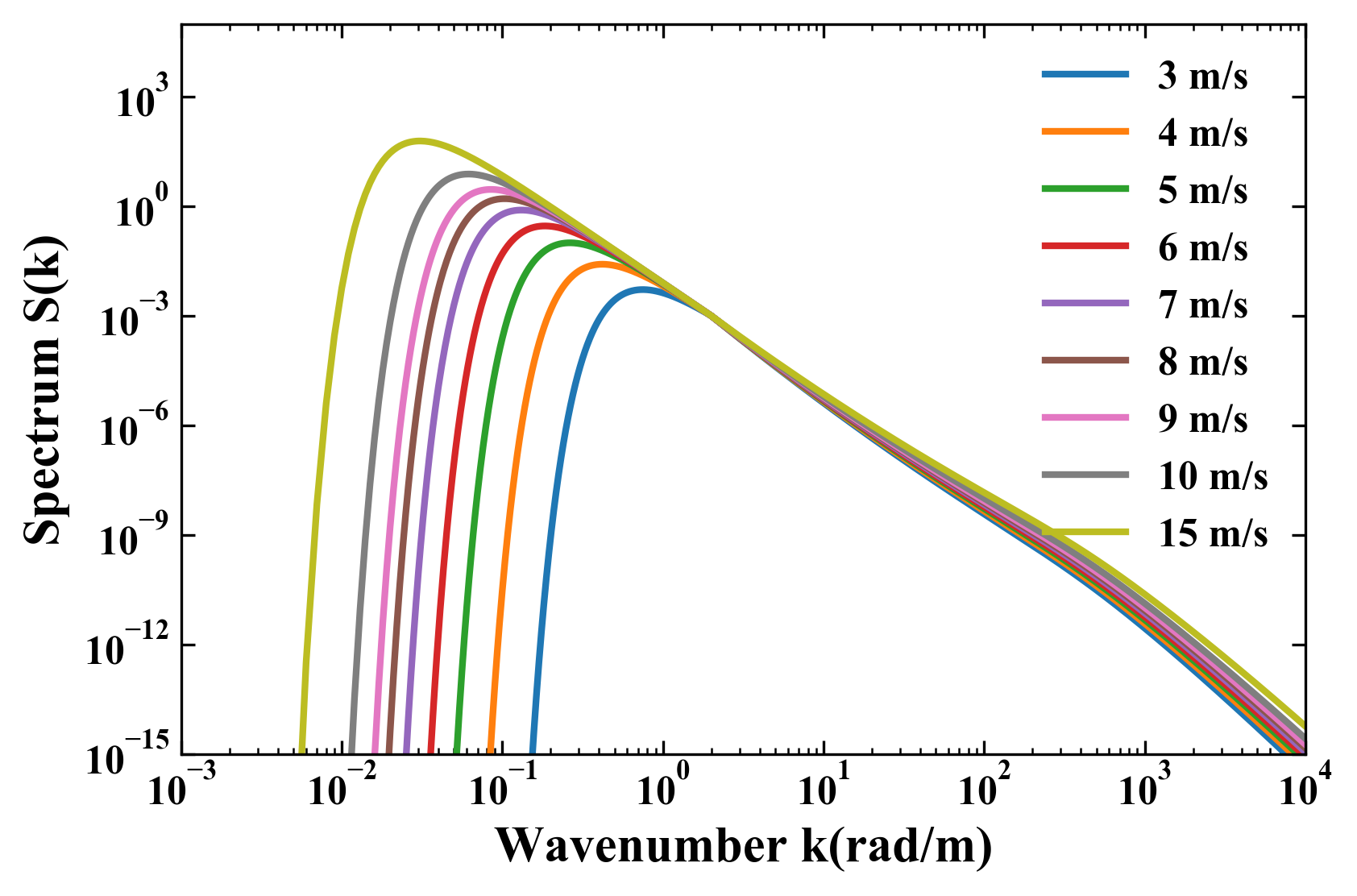 The scattering theory from Durden-Vesecky (DV) Spectrum  combined with two-scale model is valid for incidence angle of 0-70 degree. Its derived backscatter cross-section agrees well with airborne scatterometer data (Durden,1985)

 DV spectrum amplitude is modfied from 0.004 to 0.008, which is referred as Modified- DV. (Yueh, 1997)
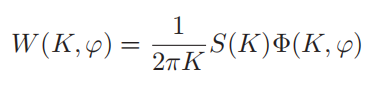 Full spectrum 

Azimuthal dependent angle
9
Cut-Off Wavenumber and Hydraulic Modulation
Cut-off Wavenumber
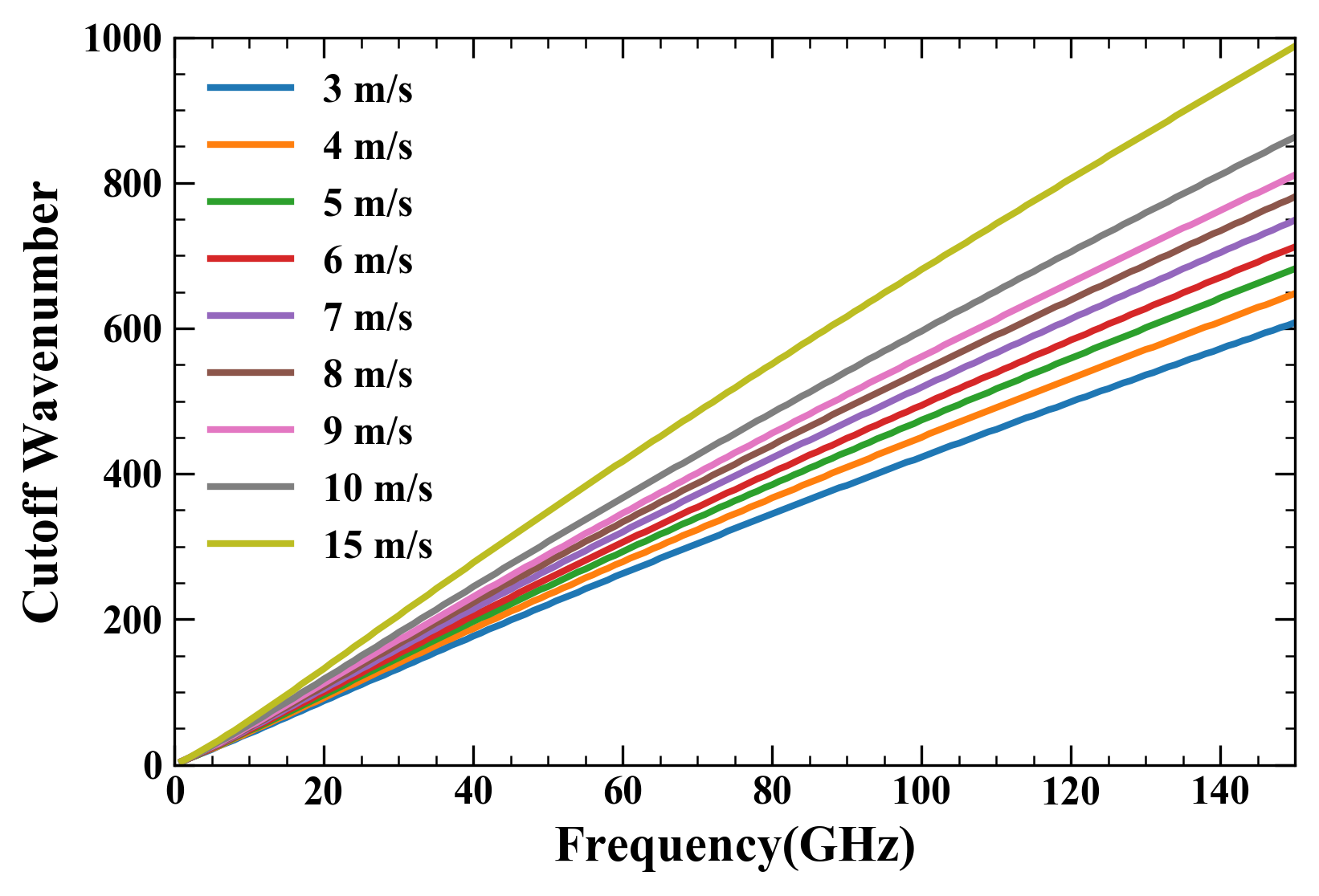 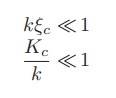 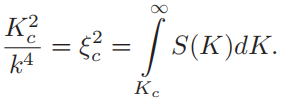 Guissad and Sobieski(1987)
Hydraulic Modulation: 
    Large-scale waves modulates small scales and result in
     small-scale waves more concentrated on downwind sides
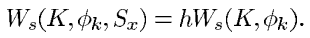 Cut-off wavenumber is derived from S(k) as a function of wind speed 
It is a also a function of frequency
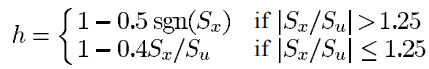 10
Foam Coverage and Emissivity
Foam Coverage  
     Foam is a mixture of air and water, and has a higher
      emissivity
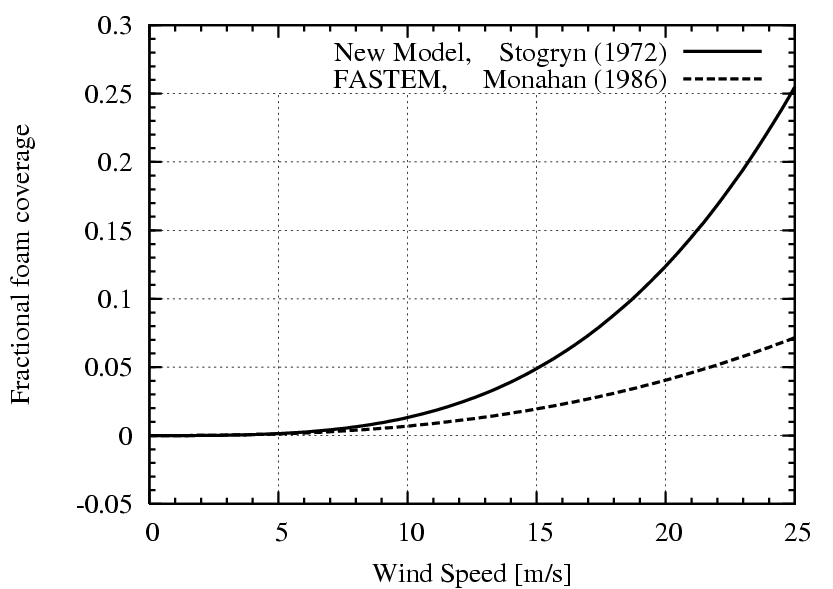 Stogryn, 1972
Monahan, 1986
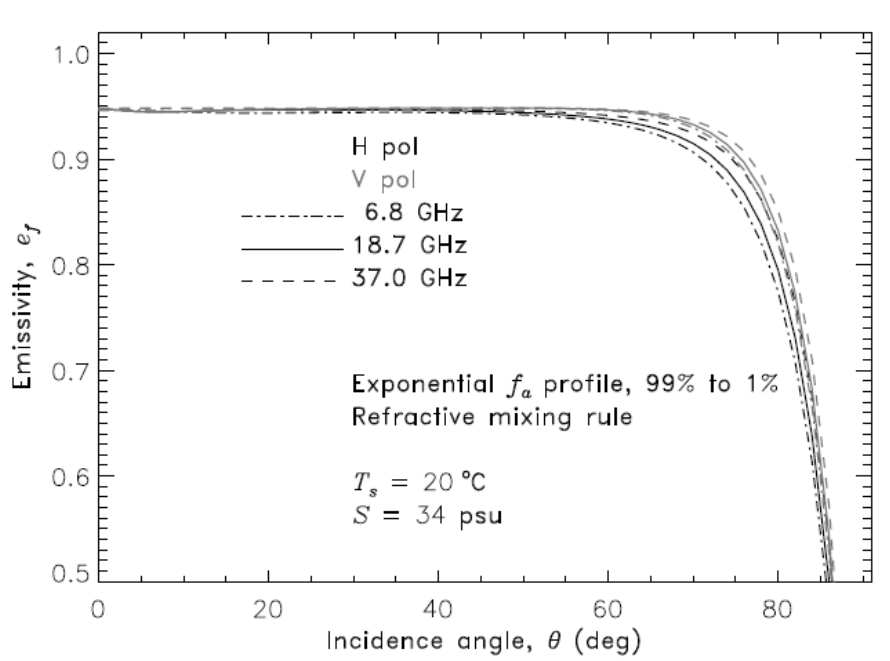 Foam Emissivity  
     Foams have low emission but when they are
      embedded in sea water, their  volumetric 
      scattering enhances the  overall emission
11
Foam Coverage and Emissivity
Foam Coverage  
     Foam is a mixture of air and water, and has a higher
      emissivity
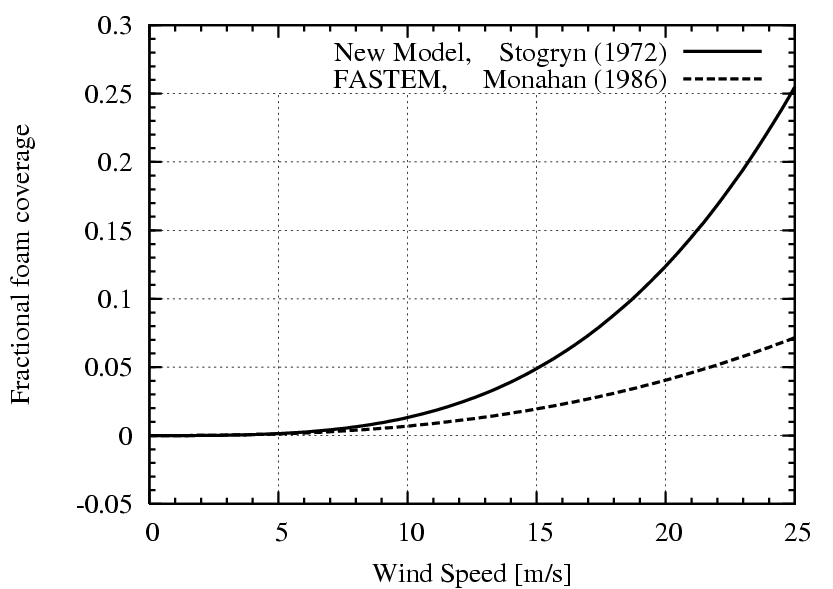 Stogryn, 1972
Monahan, 1986
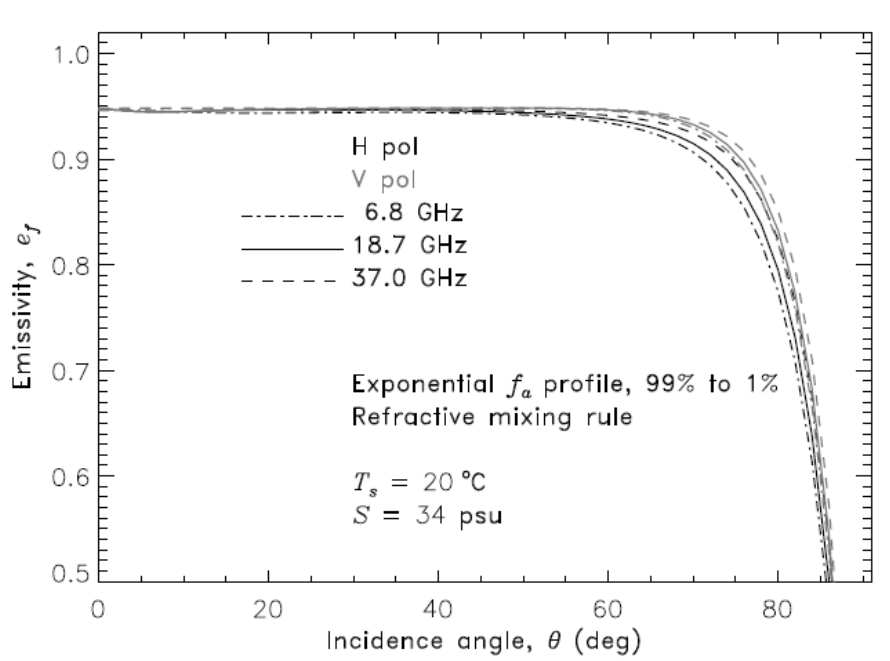 Foam Emissivity  
     Foams have low emission but when they are
      embedded in sea water, their  volumetric 
      scattering enhances the  overall emission
12
Polarized Bidirectional Reflectivity Distribution Function (pBRDF)
Cox-Munk Probability Distribution Function for large scale facets
Fact slopes at upwind and crosswind  directions
Slope standard deviation at upwind and crosswind  directions
13
Polarized Bidirectional Reflectivity Distribution Function (pBRDF)
14
pBRDF Matrix (A) Distribution
For a specific geometry
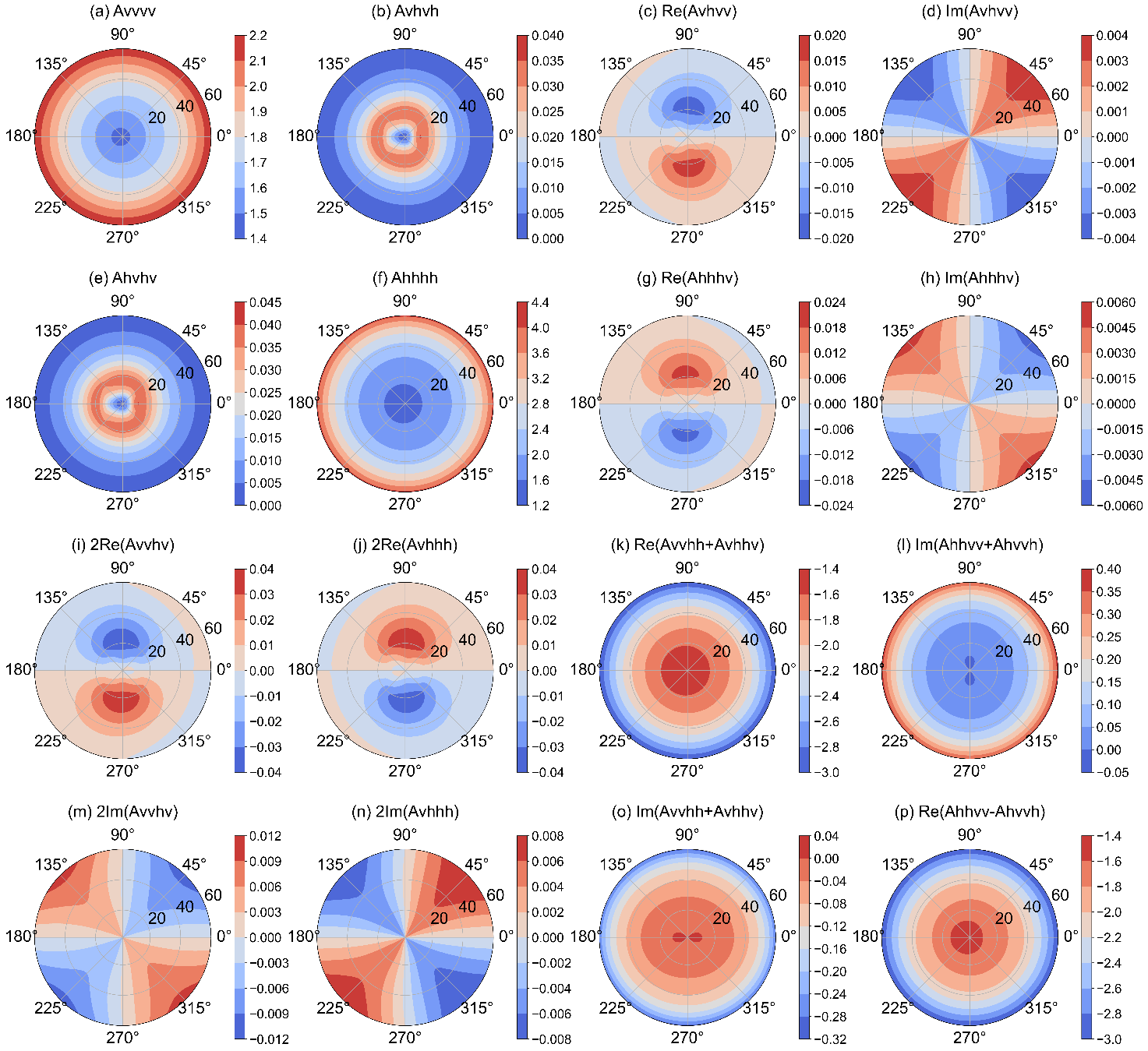 Frequency = 1.58GHz 
Windspeed = 10m/s 
SST = 285K 
SSS = 35‰
All elements are with obvious symmetry structure about wind direction (even symmetry, odd symmetry)
All elements change with azimuth angle and zenith angle, and the influence of zenith angle is more significant.
All elements decrease with increasing frequency.
15
pBRDF Matrix (A) Distribution
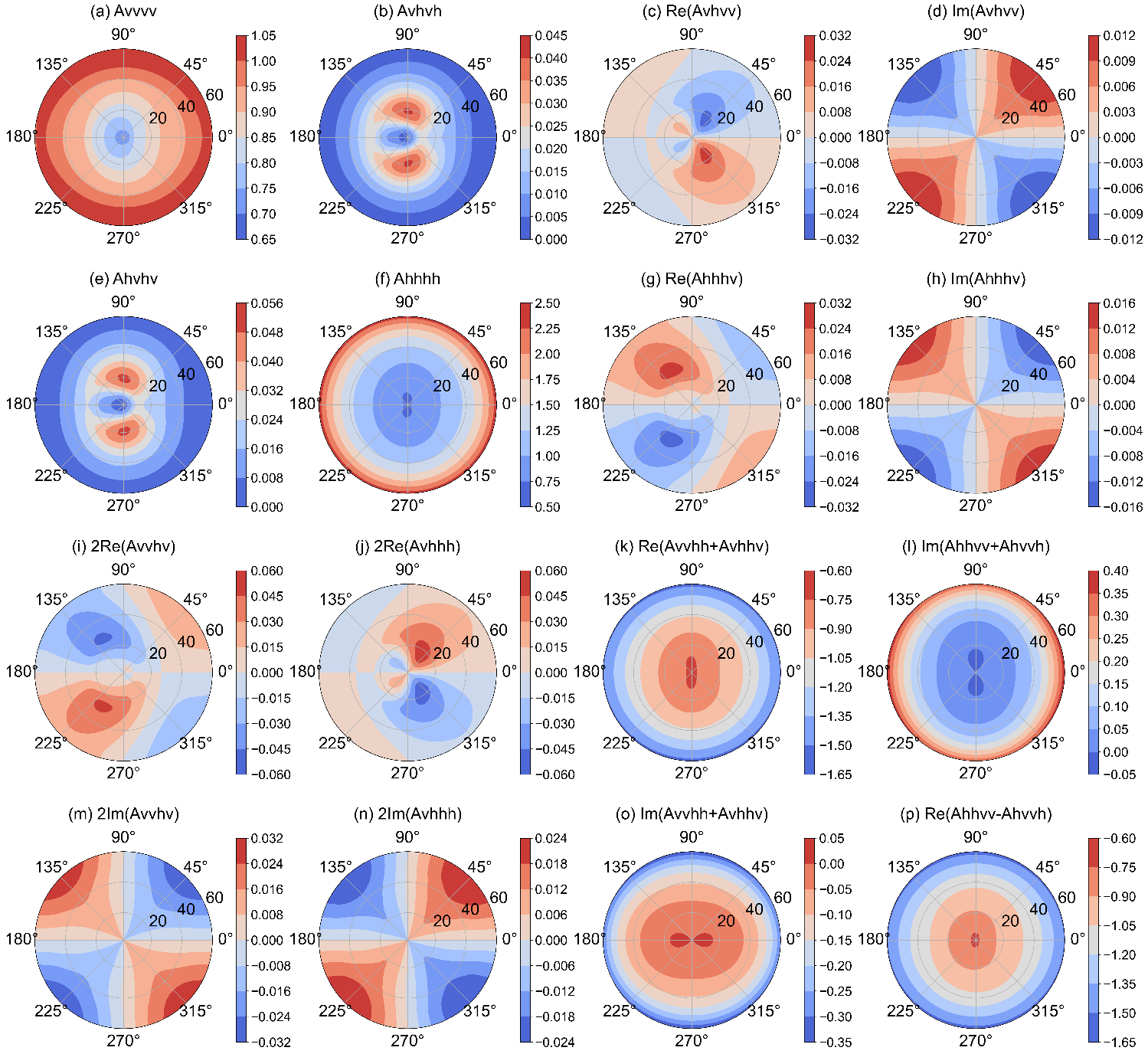 For a specific geometry
Frequency = 19 GHz 
Windspeed = 10m/s 
SST = 285K 
SSS = 35‰
All elements are with obvious symmetry structure about wind direction (even symmetry, odd symmetry)
All elements change with azimuth angle and zenith angle, and the influence of zenith angle is more significant.
All elements decrease with increasing frequency.
16
Windspeed Dependance of pBRDF (A) Matrix
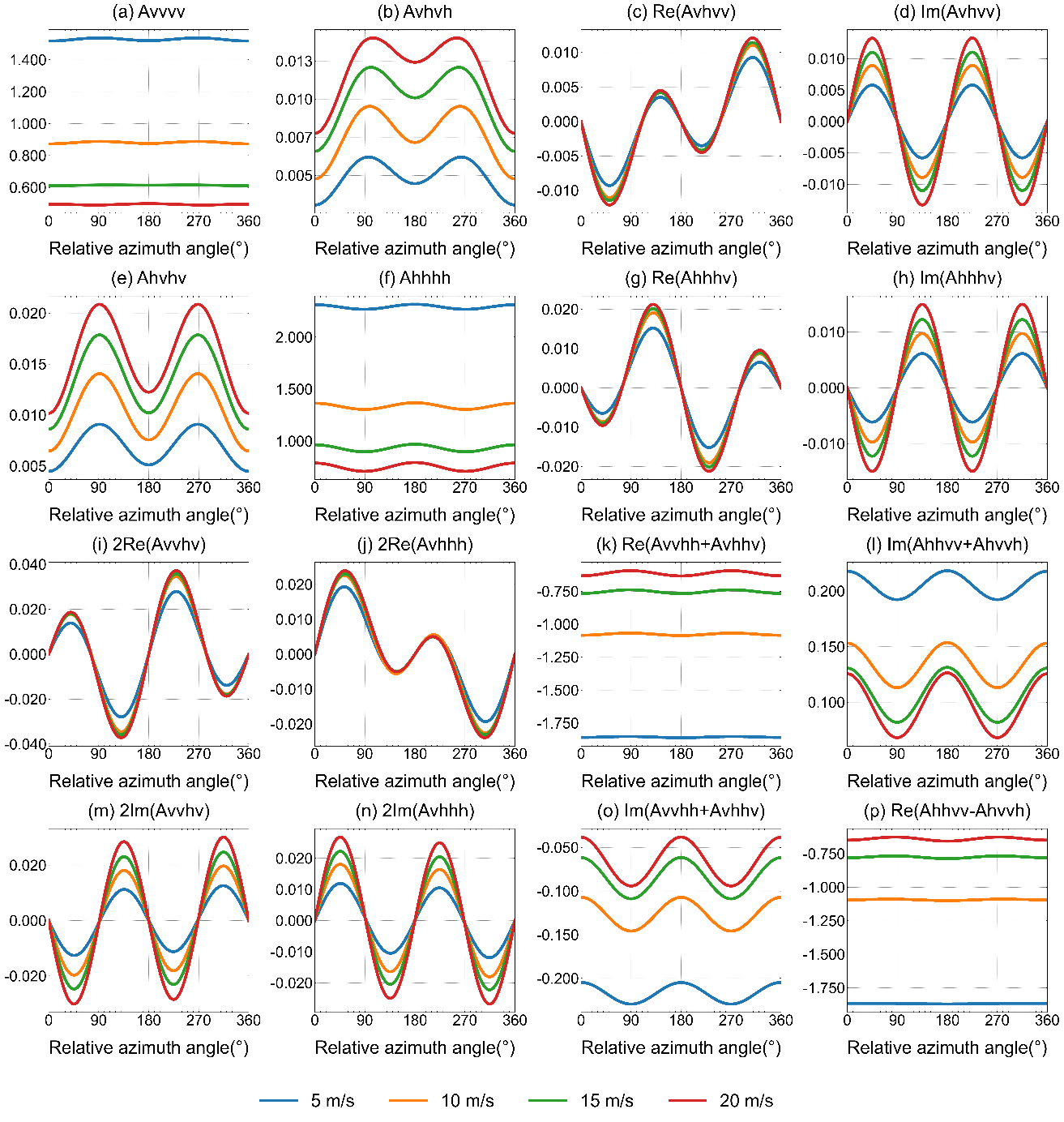 For a specific geometry
Frequency = 37GHz 
Zenith angle = 45°
SST =  285K 
SSS = 35‰
pBDRF elements can have a unit of inverse solid angle (sr-1)
Thus, the magnitudes can be  greater than 1
As  wind speed increases, the harmonic amplitudes of some elements increases significantly
17
Impacts of pBRDF on Reflected Brightness Temperature
v_pol
h_pol
Reflected Tb (K)
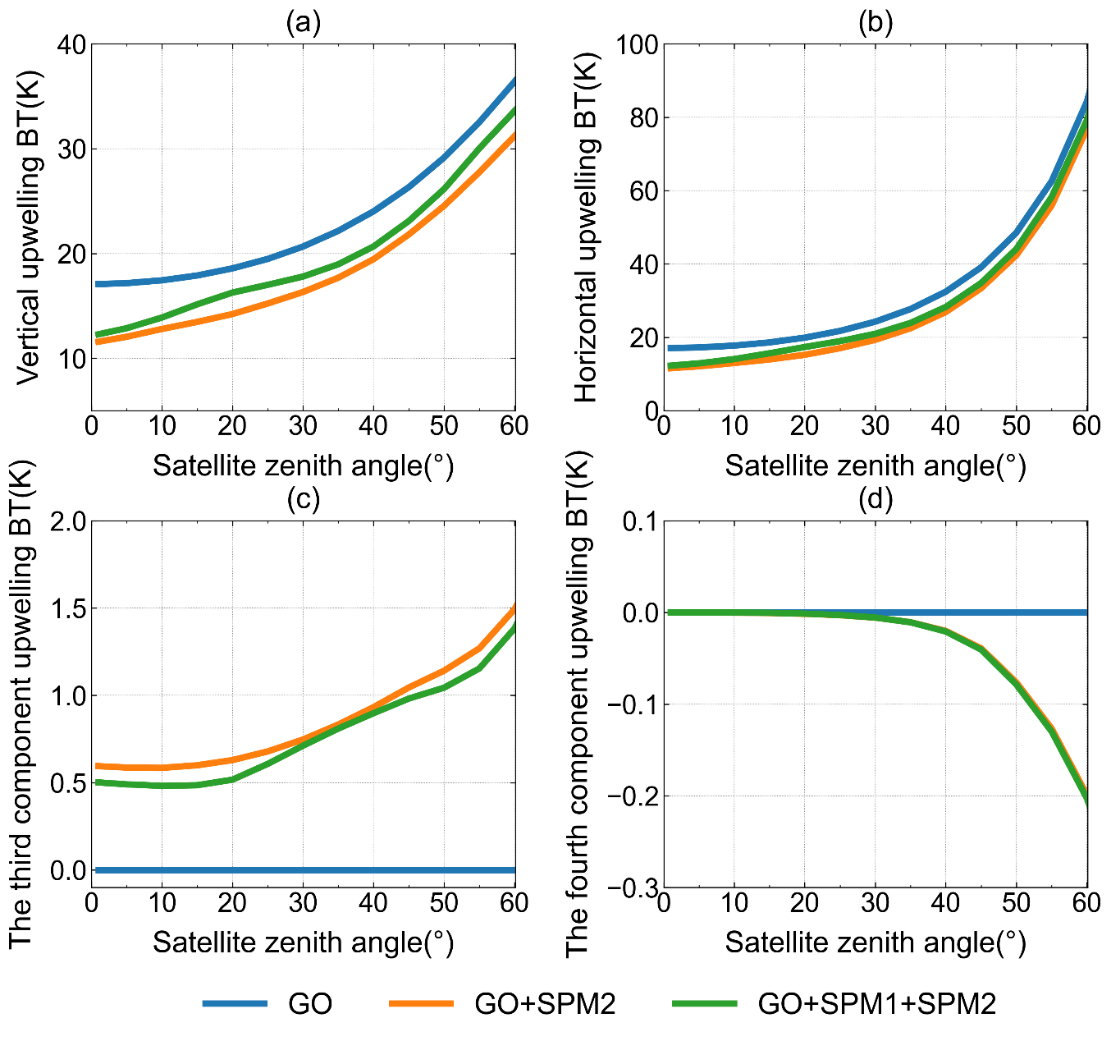 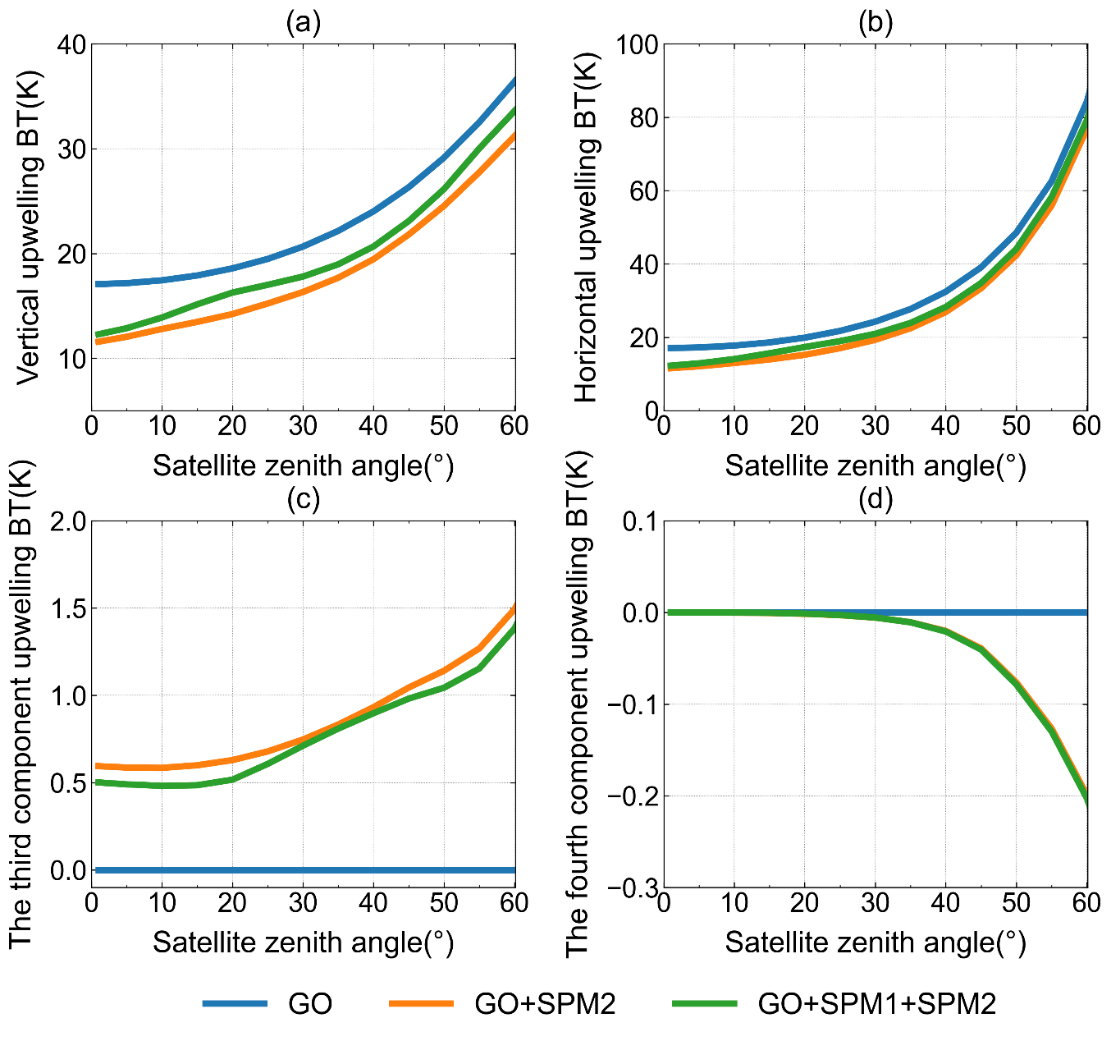 Frequency = 23.8GHz, windspeed = 10 m/s, SST = 285K, SSS = 35‰, relative azimuth angle = 45°
US standard profile
Reflected Tb (K)
3rd
4th
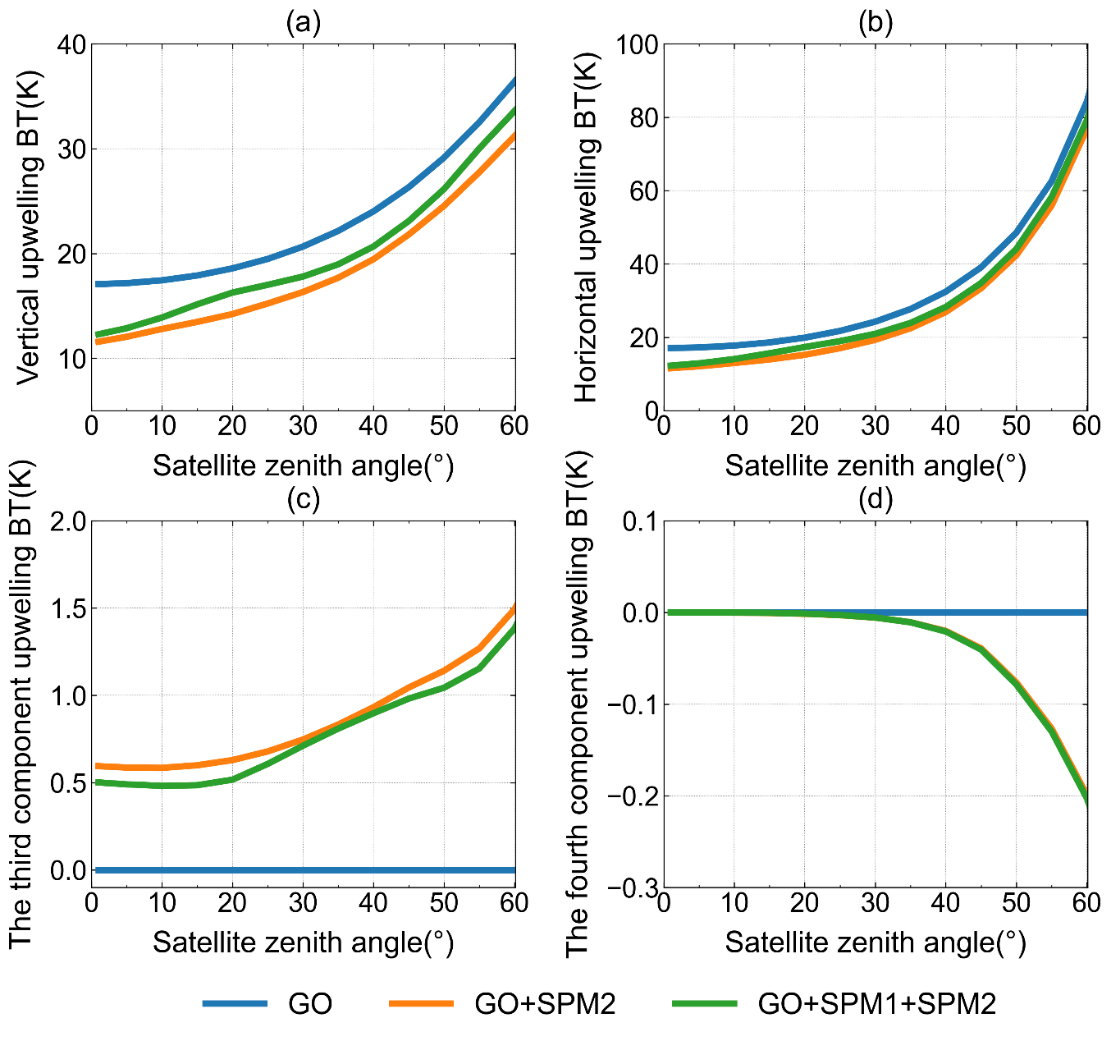 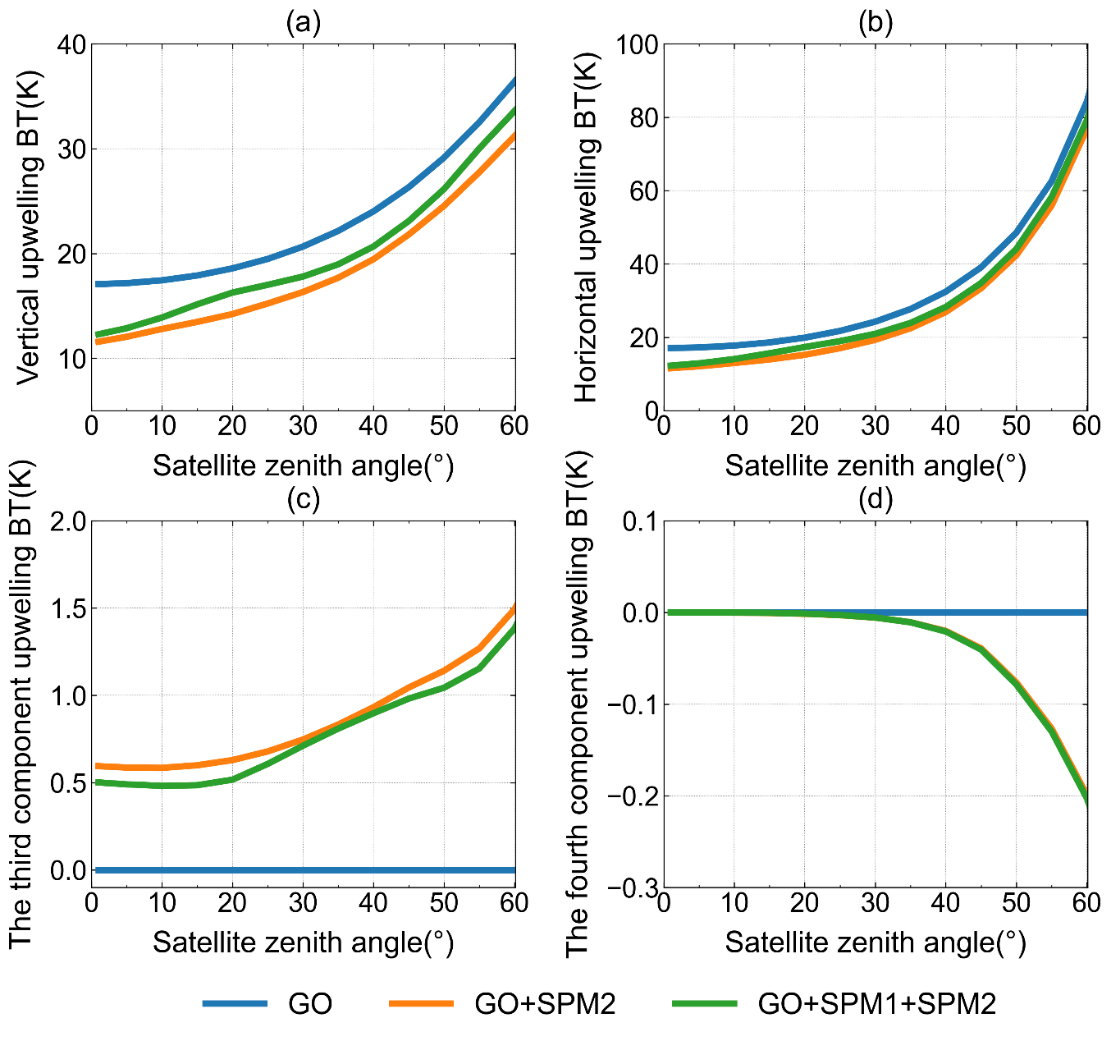 Reflected Tb increases with zenith angle
The coherent reflection from the geometric optics and small scale roughness (GO+SPM2) is the lowest
Geometric reflection does not produce the 3rd and 4th components
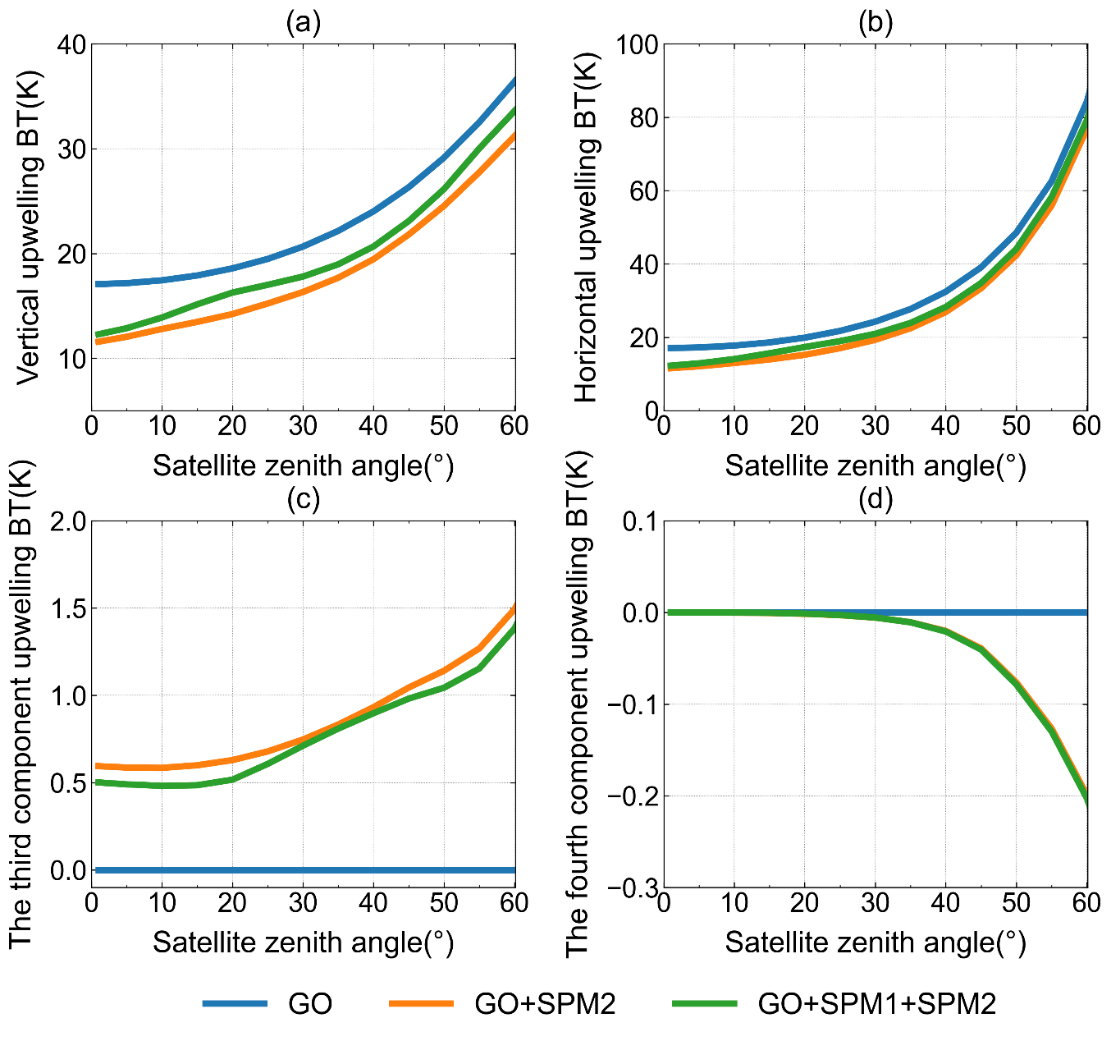 18
Major Applications of pBDRF Derived from TSRM
Active：monostatic
Active：bistatic
Passive
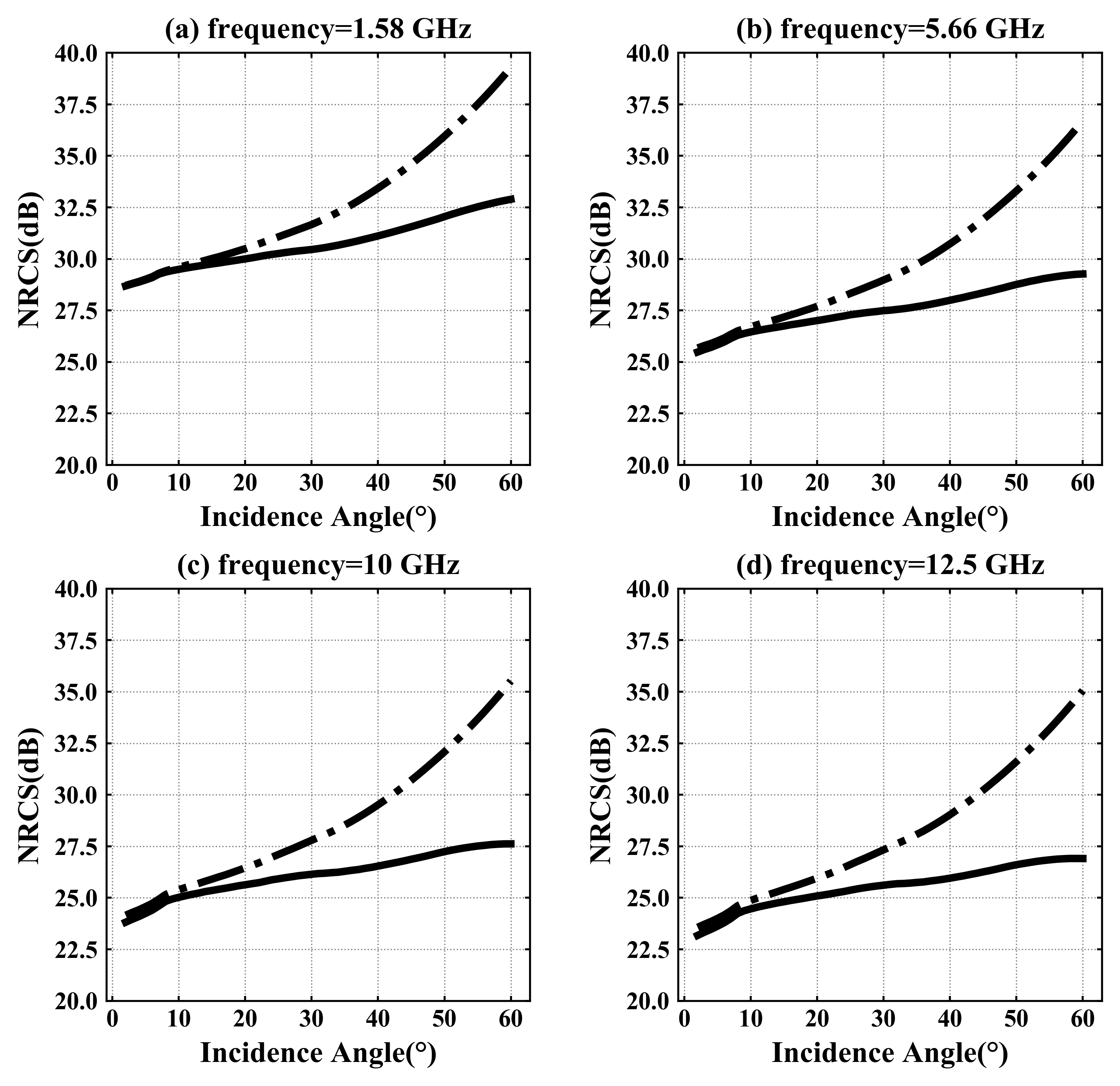 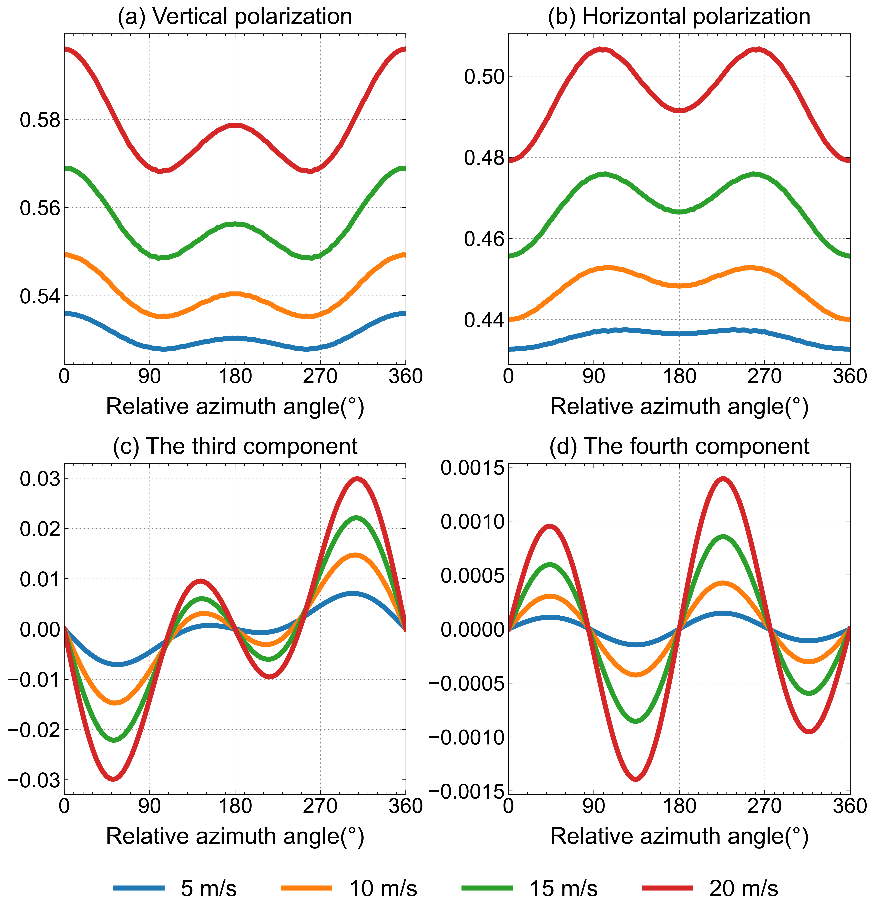 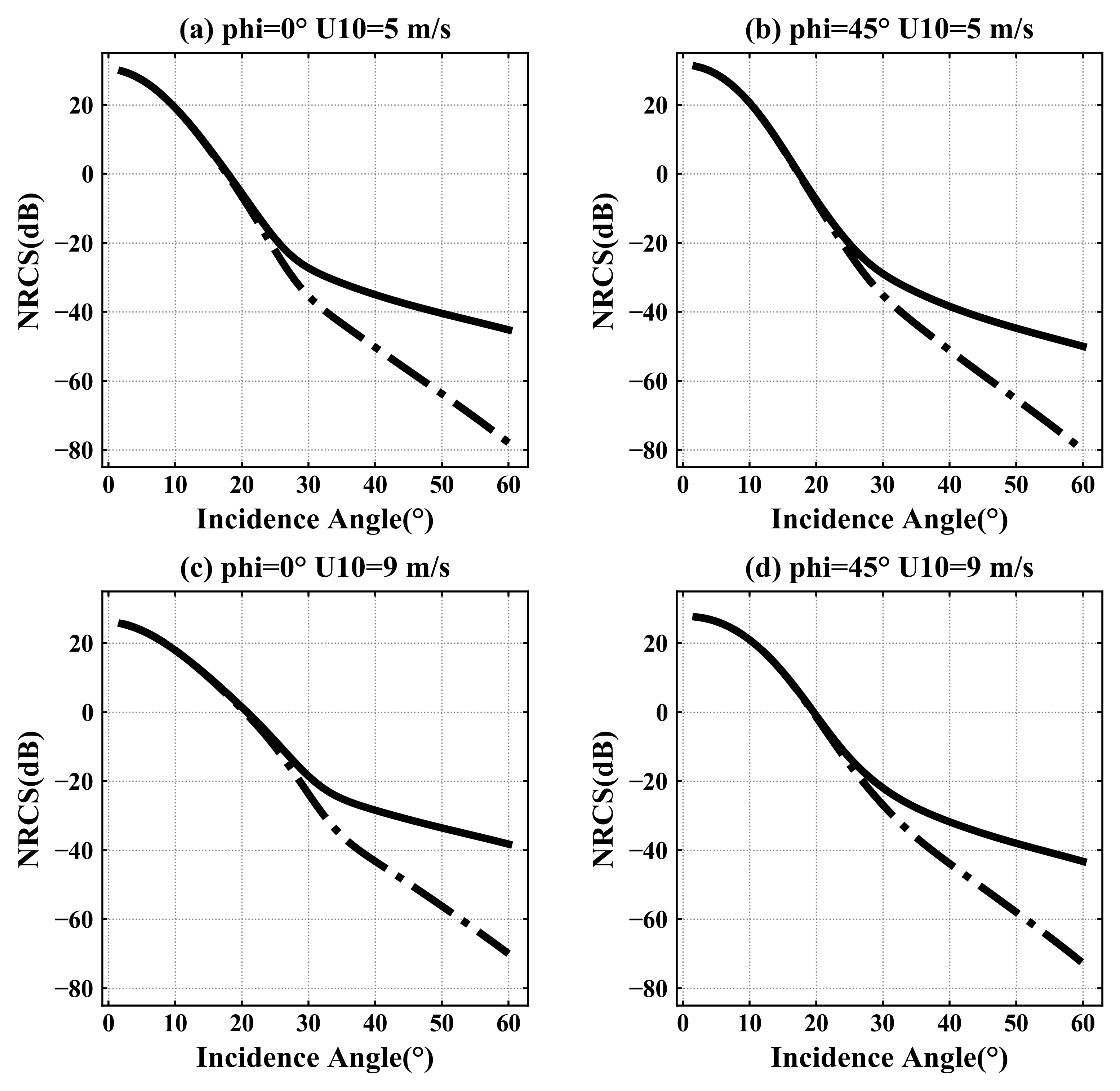 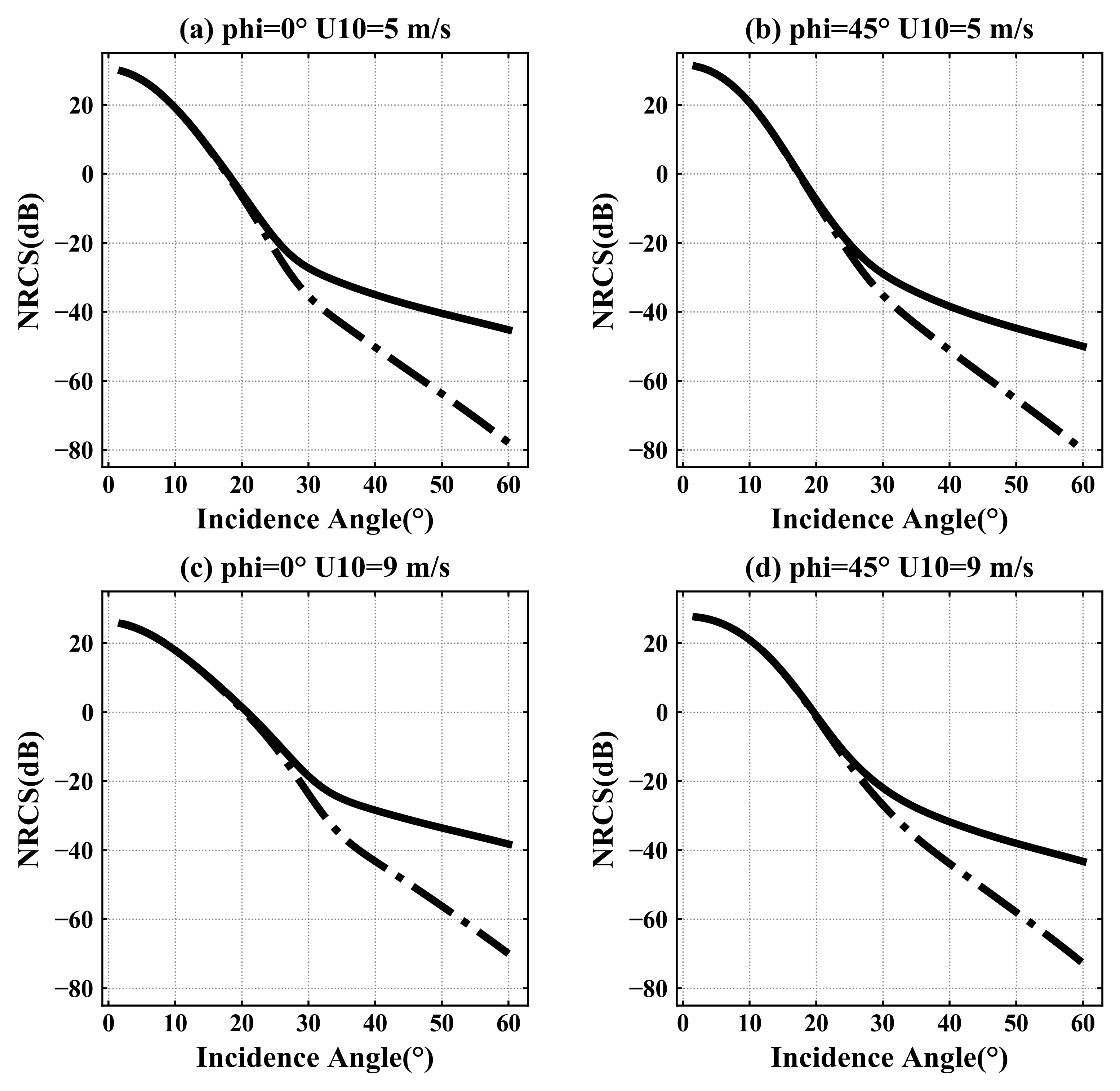 X band
Wind Speed 10m/s
19
Comparison of TSEM with PARMIO
*NRCS setting is same. But the NRCS results of PARMIO exclude foam effect.
20
Comparison of TSEM with PARMIO at 10 GHz
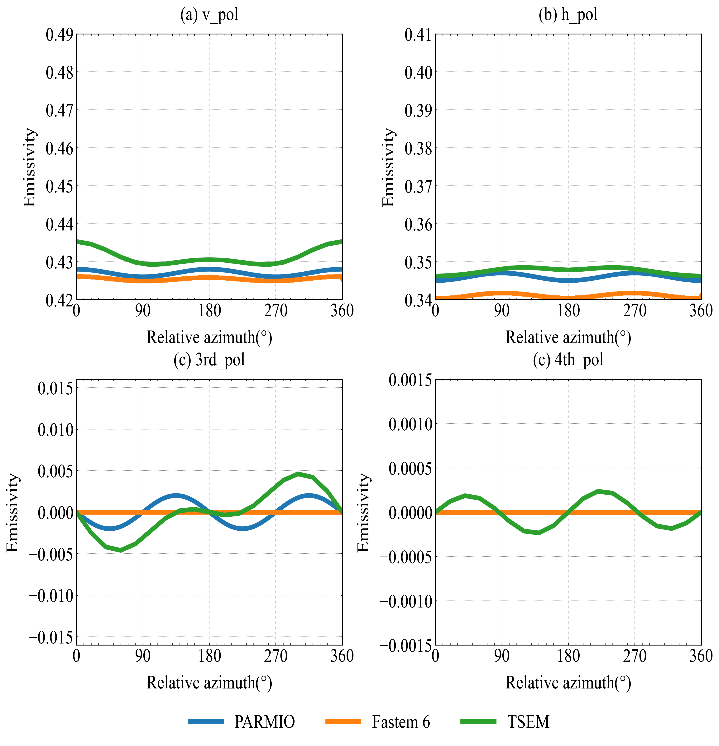 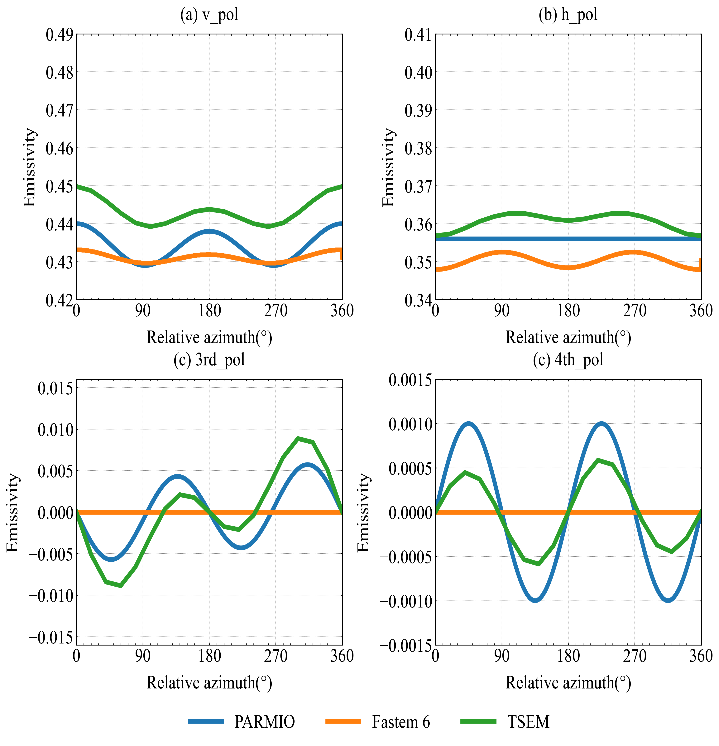 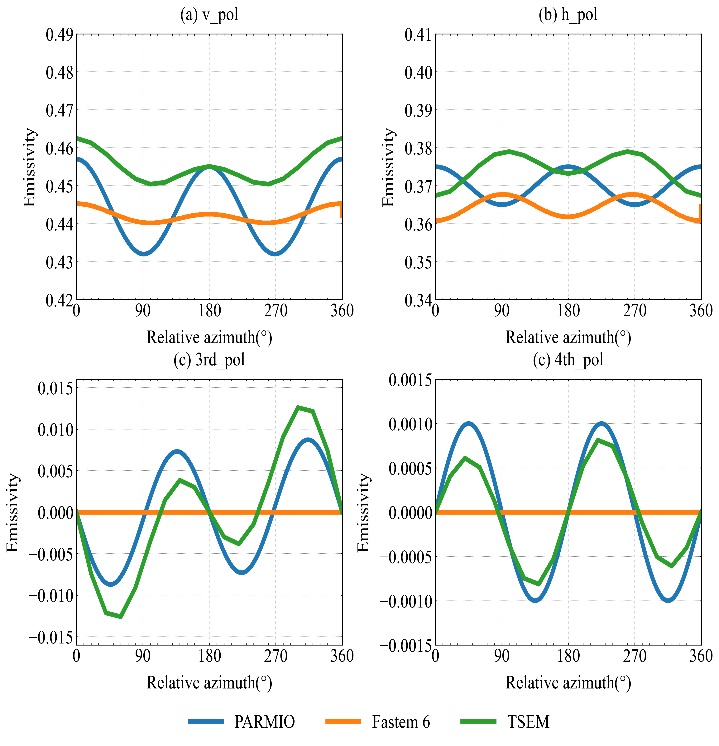 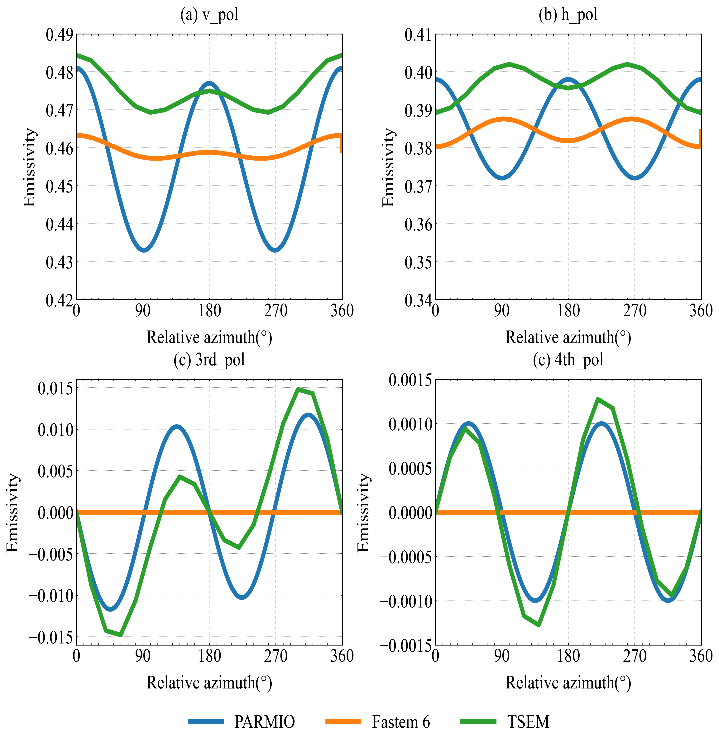 20 m/s
5m/s
10m/s
15 m/s
10.65 GHz, 285K, observation zenith angle 30°, salinity 35‰
TSEM has azimuthal variations similar  to PARMIO 
In lower wind speeds, both TSEM and PARMIO have emissivity higher than FASTEM 
FASTEM does not have the 3rd and 4th components.
21
Comparison of TSEM with PARMIO at 37 GHz
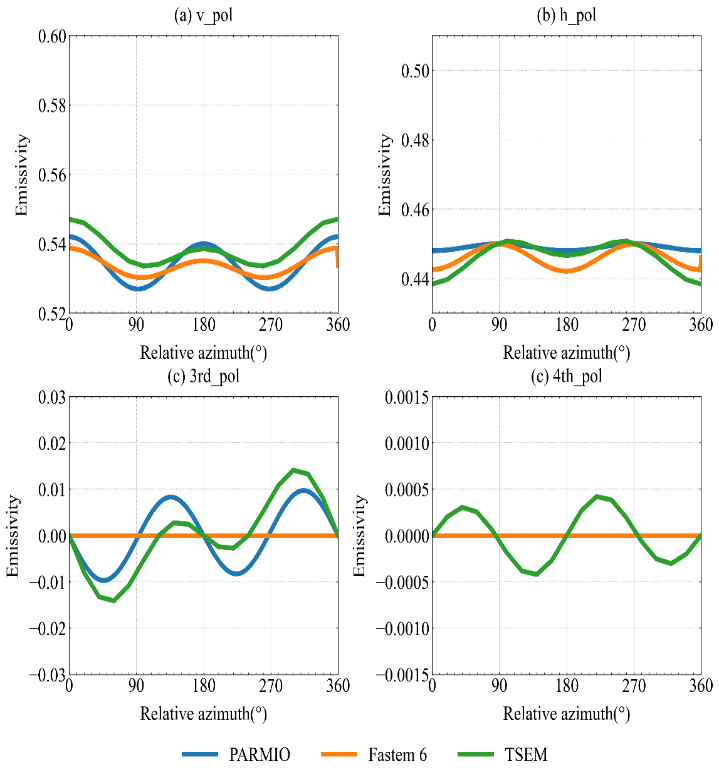 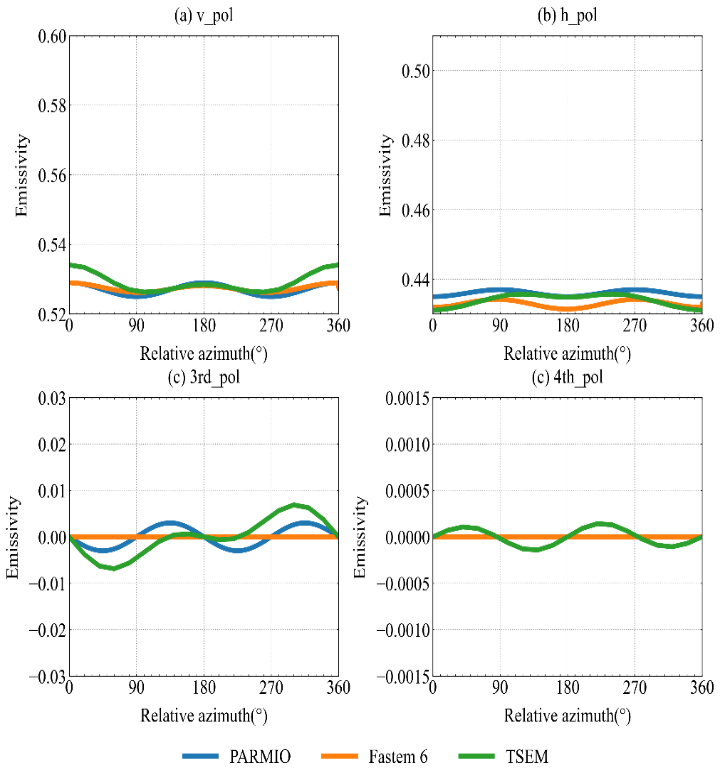 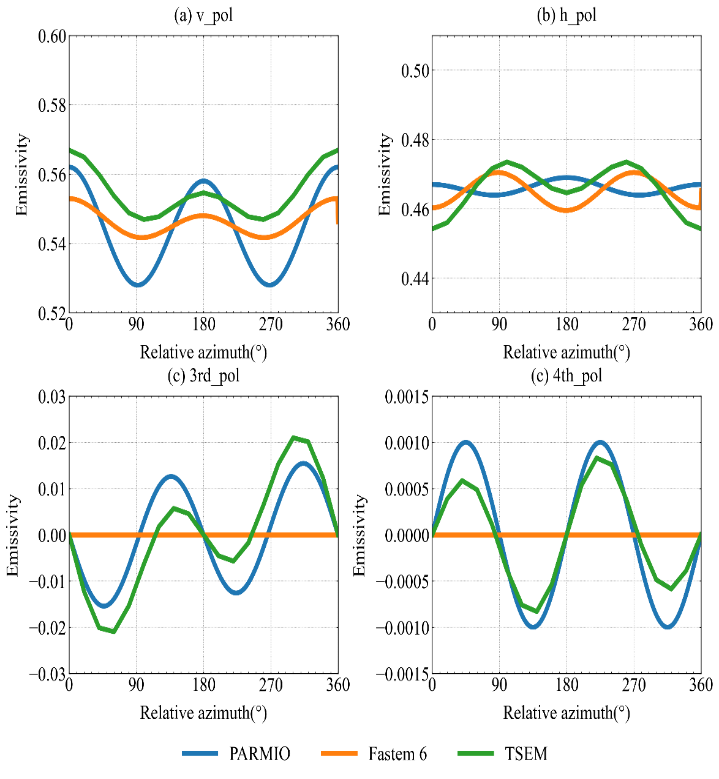 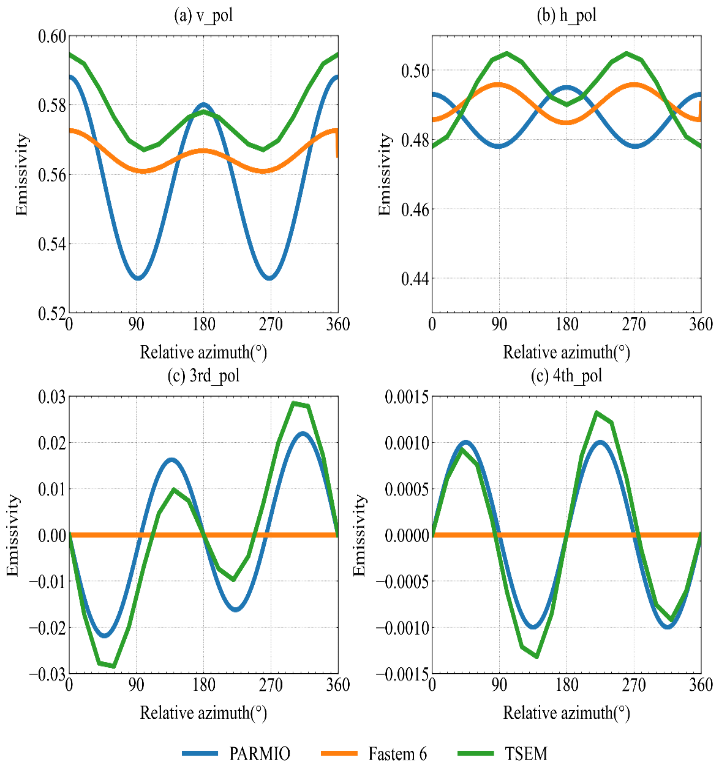 20 m/s
5m/s
10m/s
15 m/s
37 GHz, 285K, observation zenith angle 30°, salinity 35‰
PARMIO can not predict the fourth Stokes component at 5 m/s and 10 m/s windspeed.
PARMIO have the opposite phases to TSEM and FASTEM in horizontal polarization at 15 and 20 m/s.
The results at 37GH are similar to those at 10.65GHz, but the differences between TSEM and FASTEM are smaller in both vertical and horizontal polarization.
22
Comparison of TSEM with PARMIO at 89 GHz
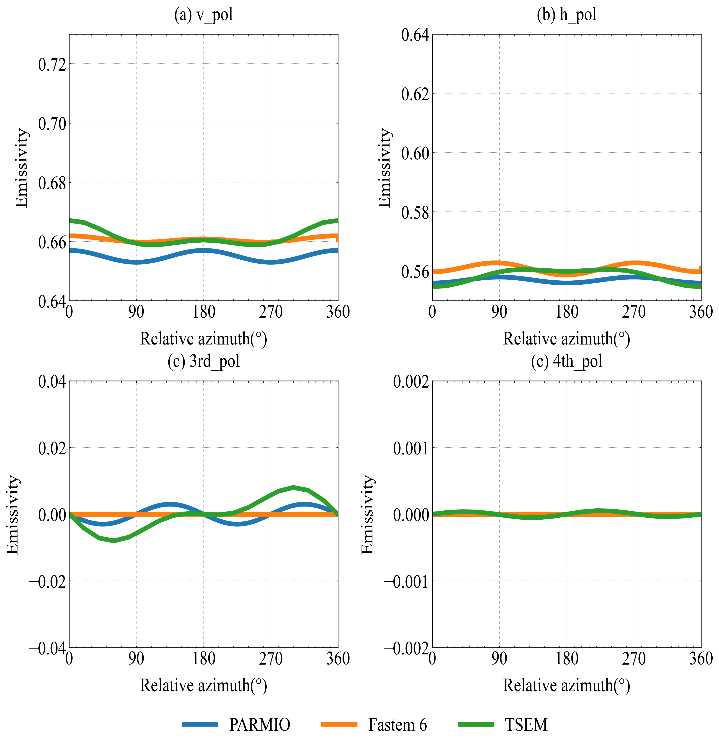 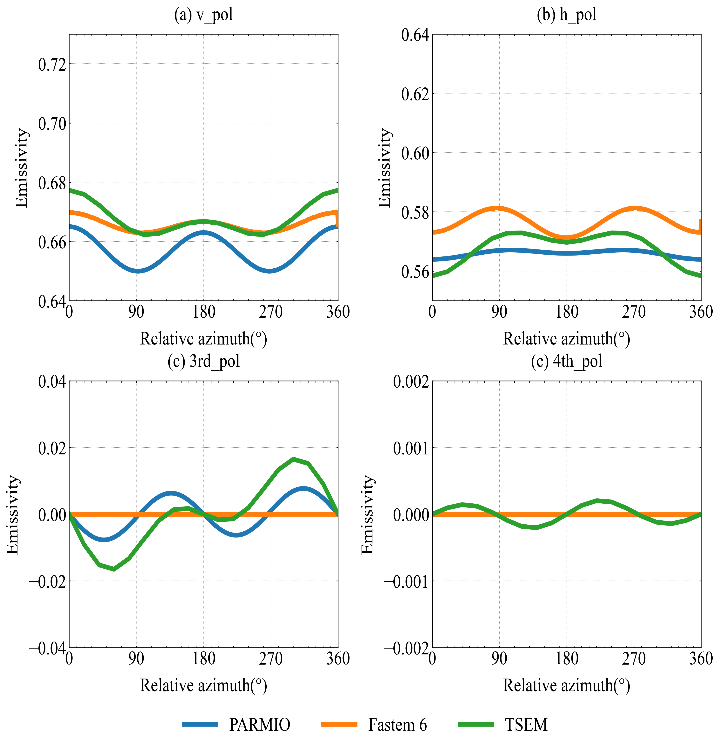 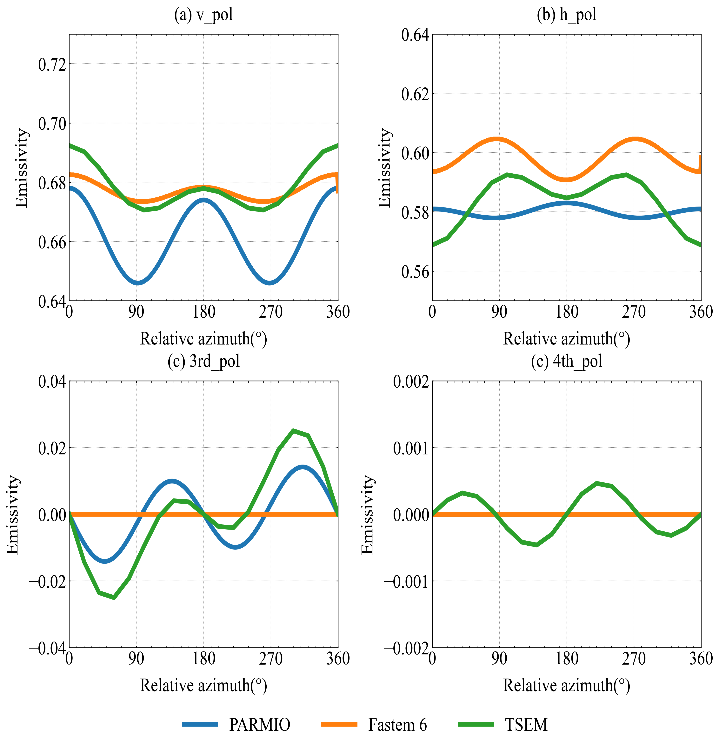 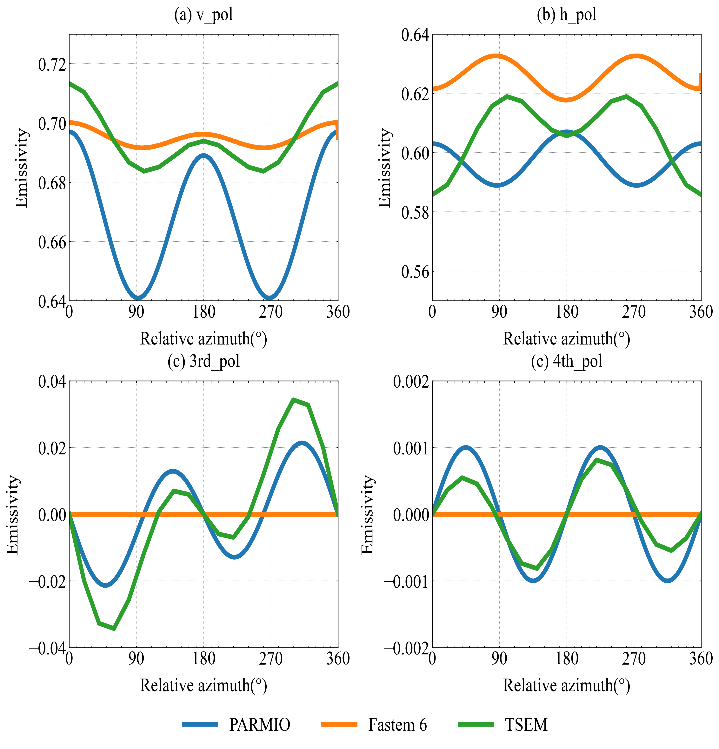 20 m/s
5m/s
10m/s
15 m/s
89 GHz, 285K, observation zenith angle 30°, salinity 35‰
PARMIO can not predict the fourth Stokes component at 5, 10 and 15 m/s windspeed.
PARMIO has the opposite phase to TSEM and FASTEM in horizontal polarization at 15 and 20 m/s.
The difference between TSEM and FASTEM is smaller in vertical polarization but is larger in horizontal polarization compared with 37 GHz.
The differences between PARMIO and FASTEM are larger in both vertical and horizontal polarization compared with 37 GHz.
23
Normalized Radar Cross Section NRCS at C-Band
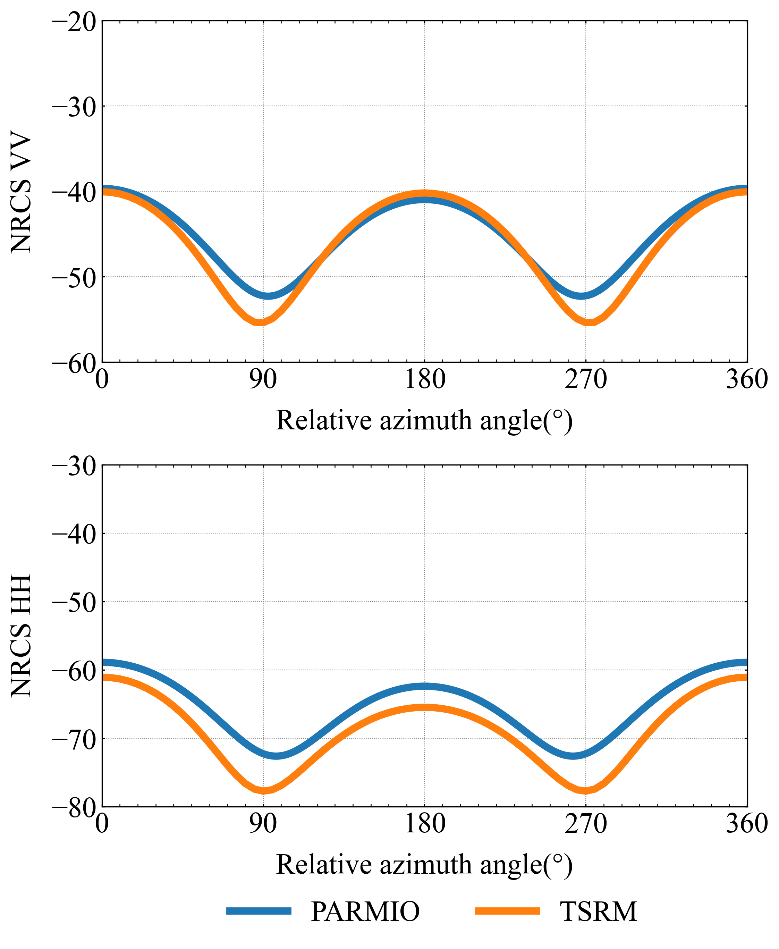 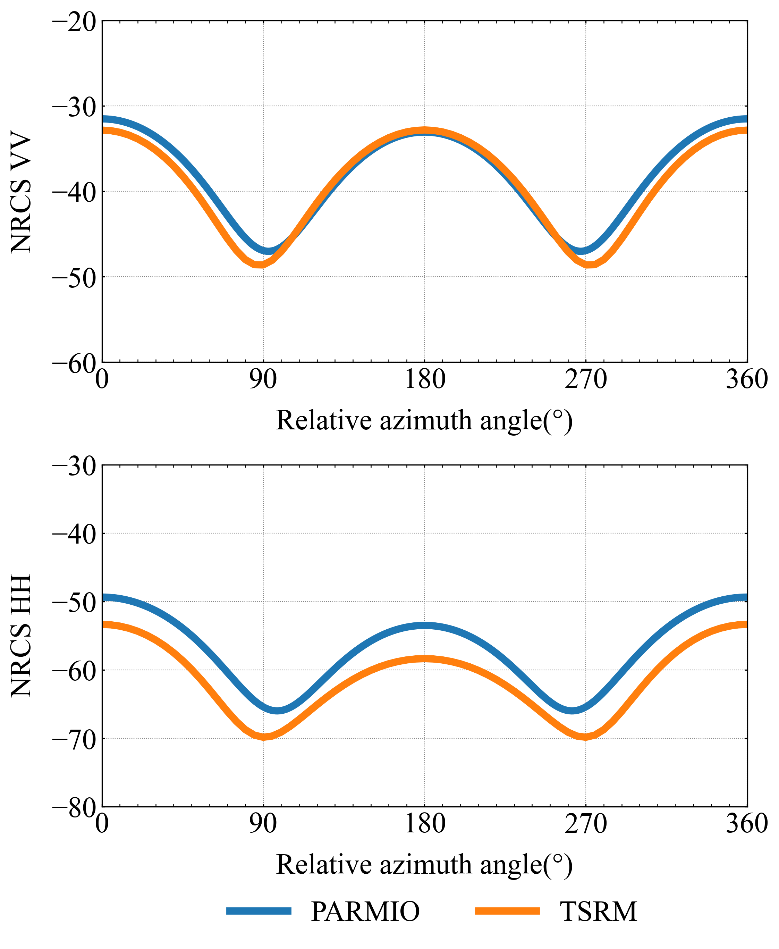 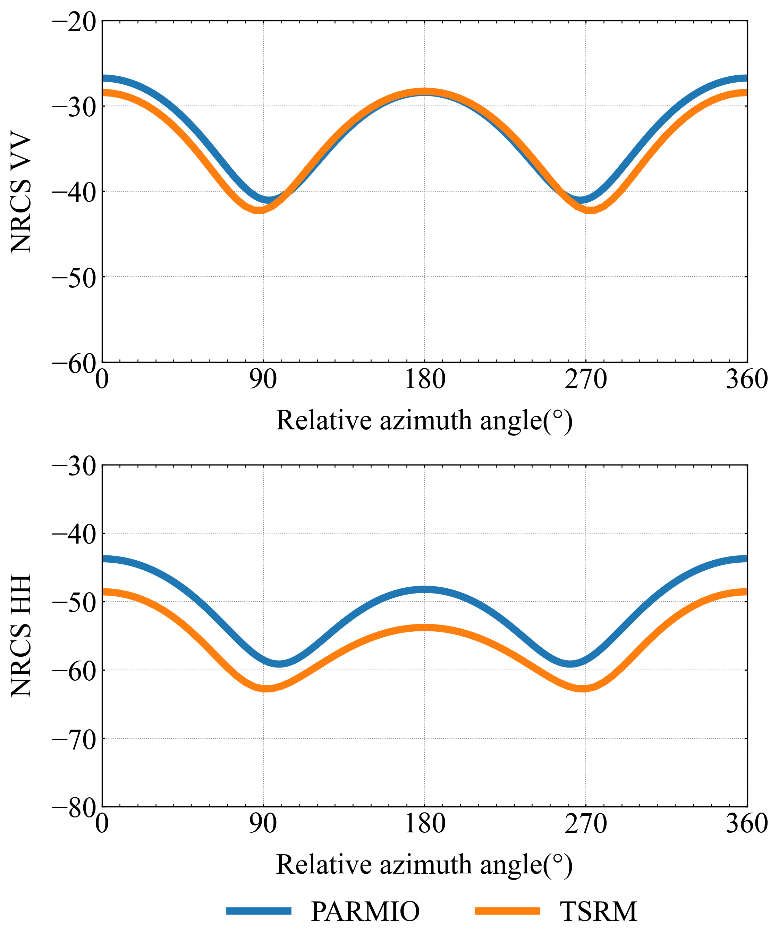 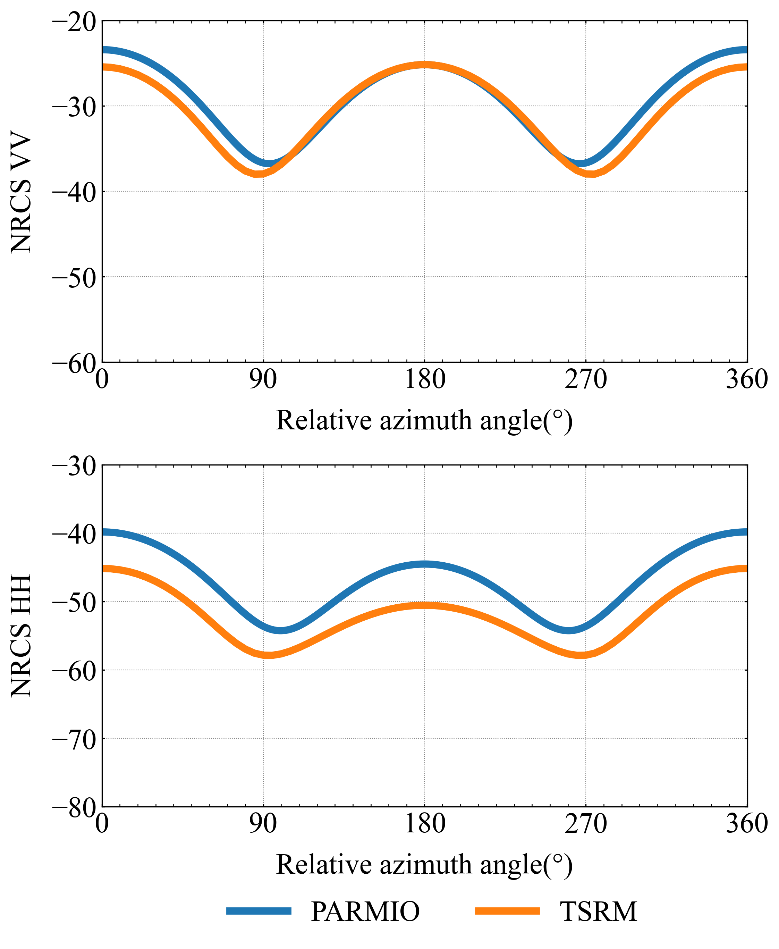 SST=285K, zenith angle = 500, SSS = 35‰,  C band
In VV NRCS, the smallest difference appears in the downwind direction. 
VV NRCS is more consistent than HH NRCS. 
The azimuth variations of the two model are similar.
5m/s
15m/s
20m/s
10m/s
24
Normalized Radar Cross Section NRCS at X Band
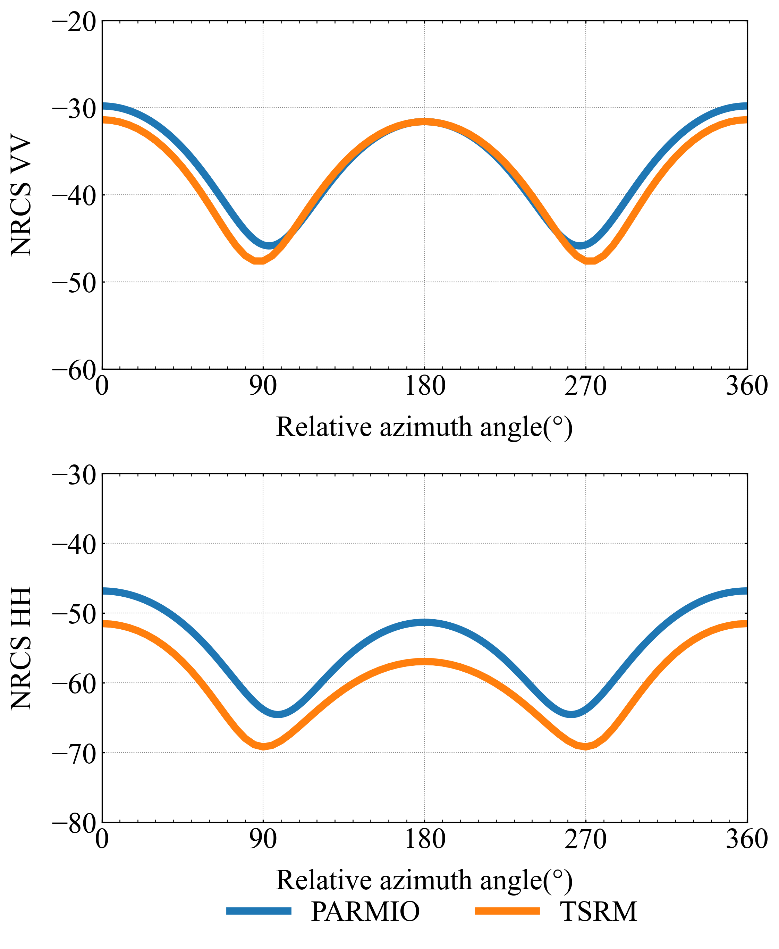 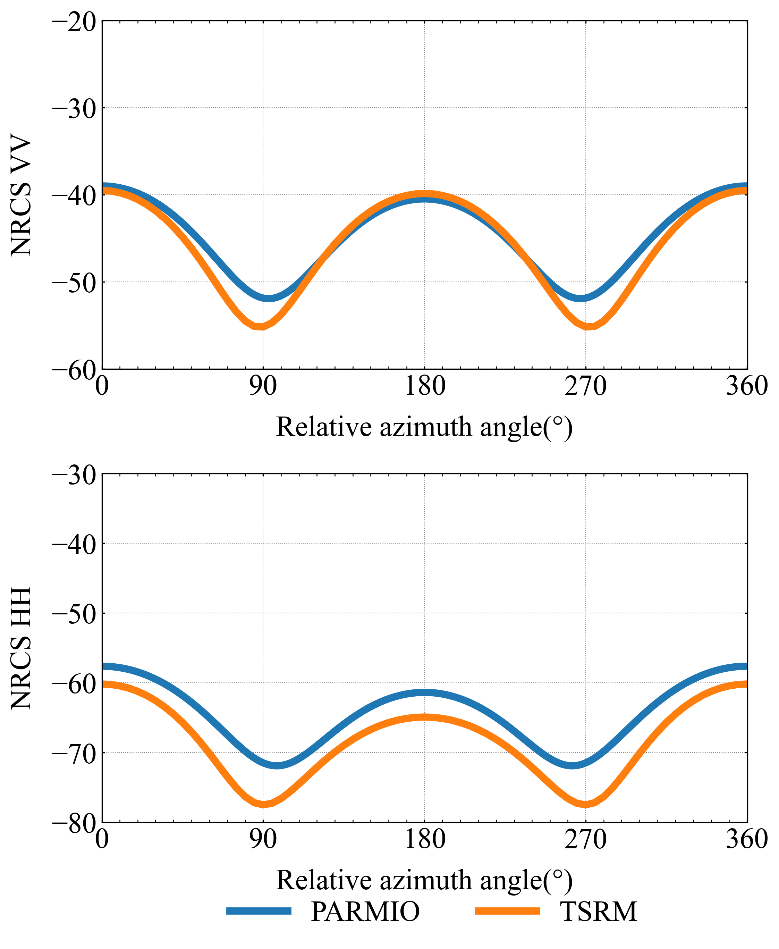 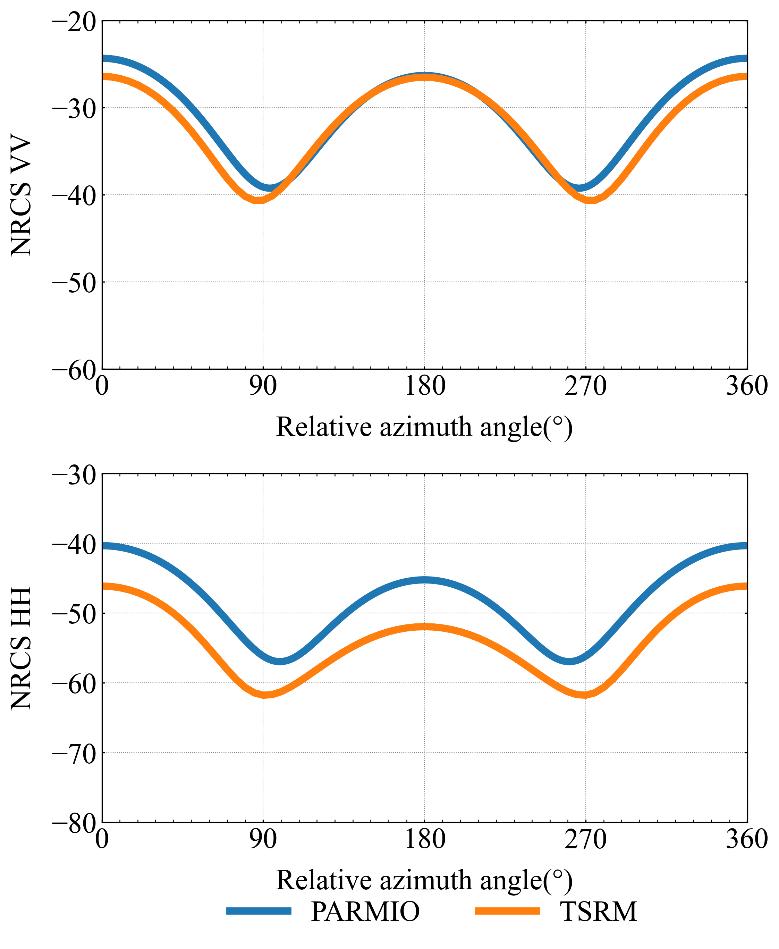 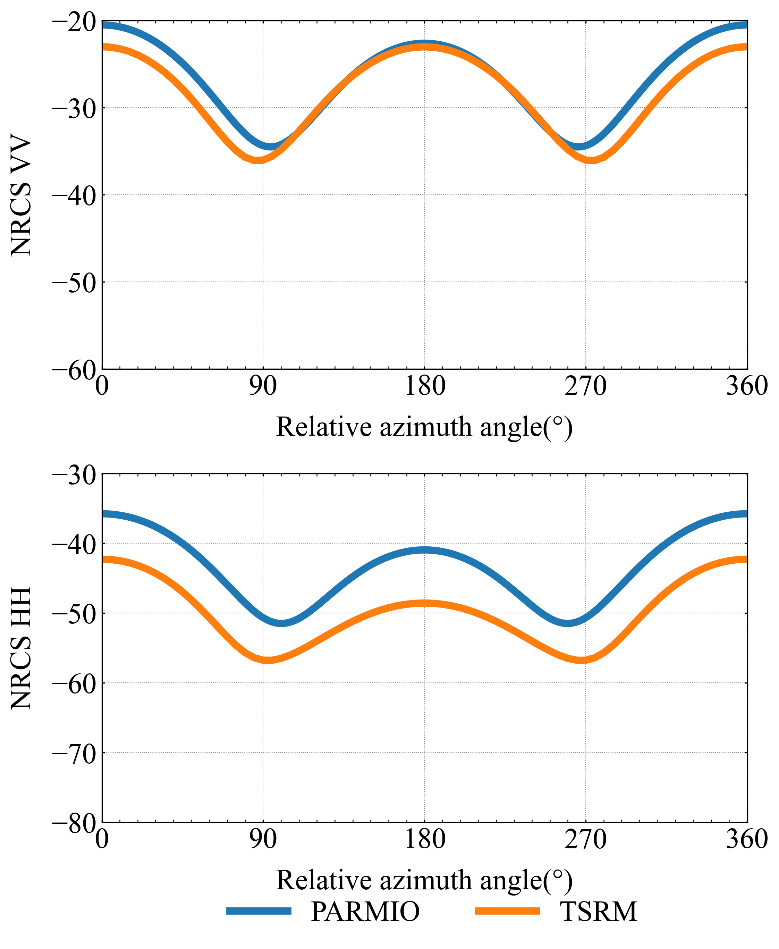 SST=285K, zenith angle = 500, SSS = 35‰,  X band
5m/s
15m/s
20m/s
10m/s
25
Summary and Conclusions
ARMS is updated with the new ocean polarized BDRF matrix  derived from two-scale reflection model (TSRM) and is supporting operational and research missions for satellite data assimilation as well as many other applications.
Polarized BRDF allows for better simulations of surface reflection in vector radiative transfer model.
Polarized BRDF allows for computing the surface Stokes emissivity vector, monostatic normalized radar cross section (NRCS) and bistatic NRCS.
Comparing with PARMIO and FASTEM, the surface emissivity vector derived pBDRF matrix produces reasonable distributions.
The azimuthal variations in backscattering NRCS also agree well with PARMIO, especially in vertical polarization.
26